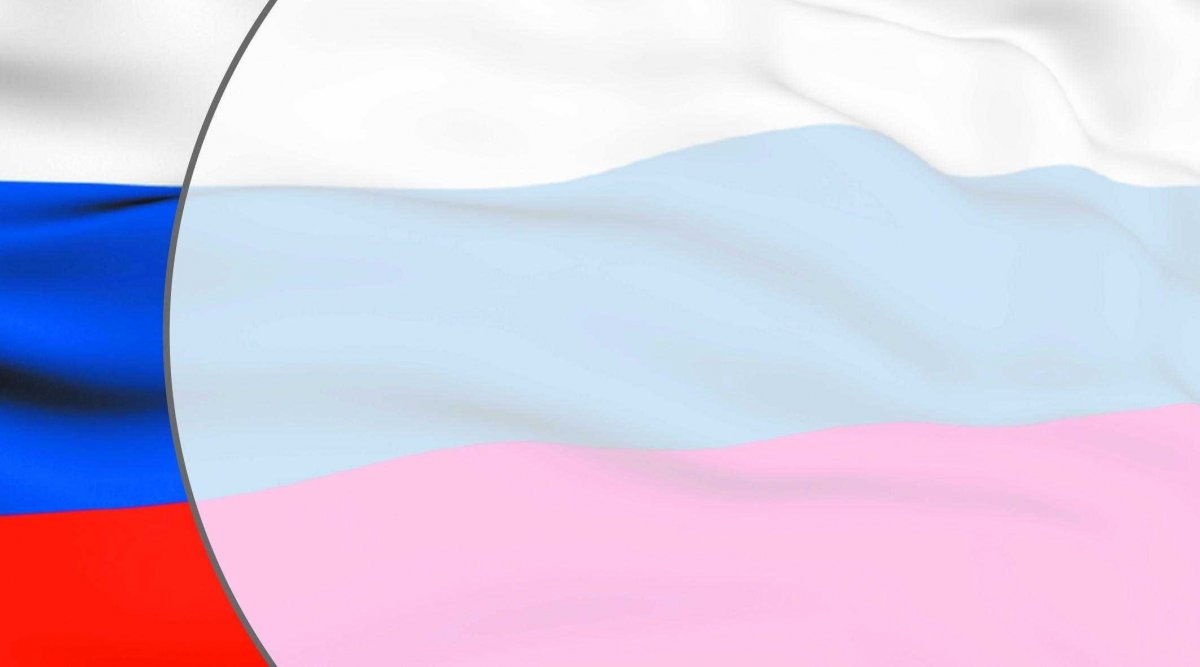 Пионерская дружина имени А.Ф.Локтионова
Тропинка истории СВО2023 г
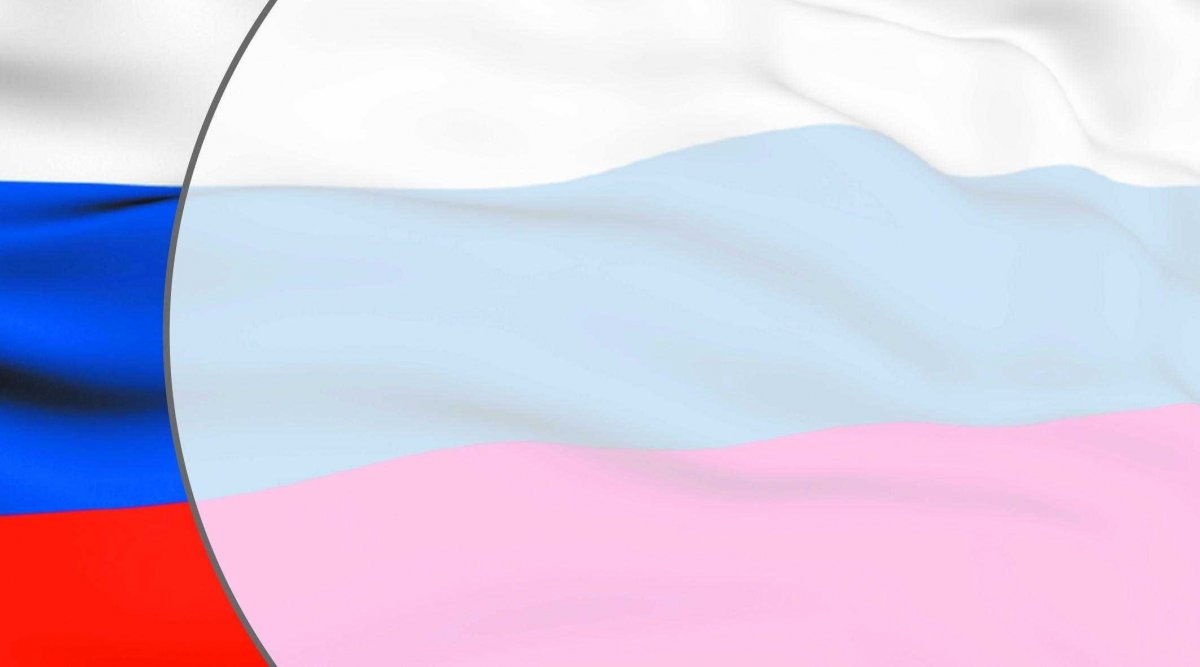 Актуальность  проекта:
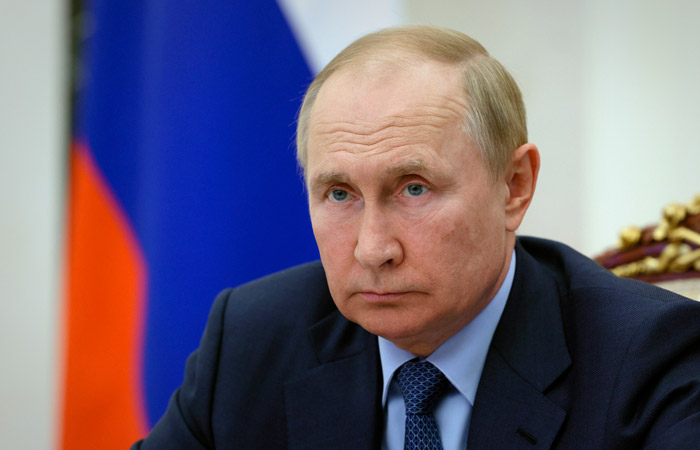 «У нас нет и не может быть  никакой другой объединяющей идеи, кроме патриотизма» (В.В.Путин, Президент России)
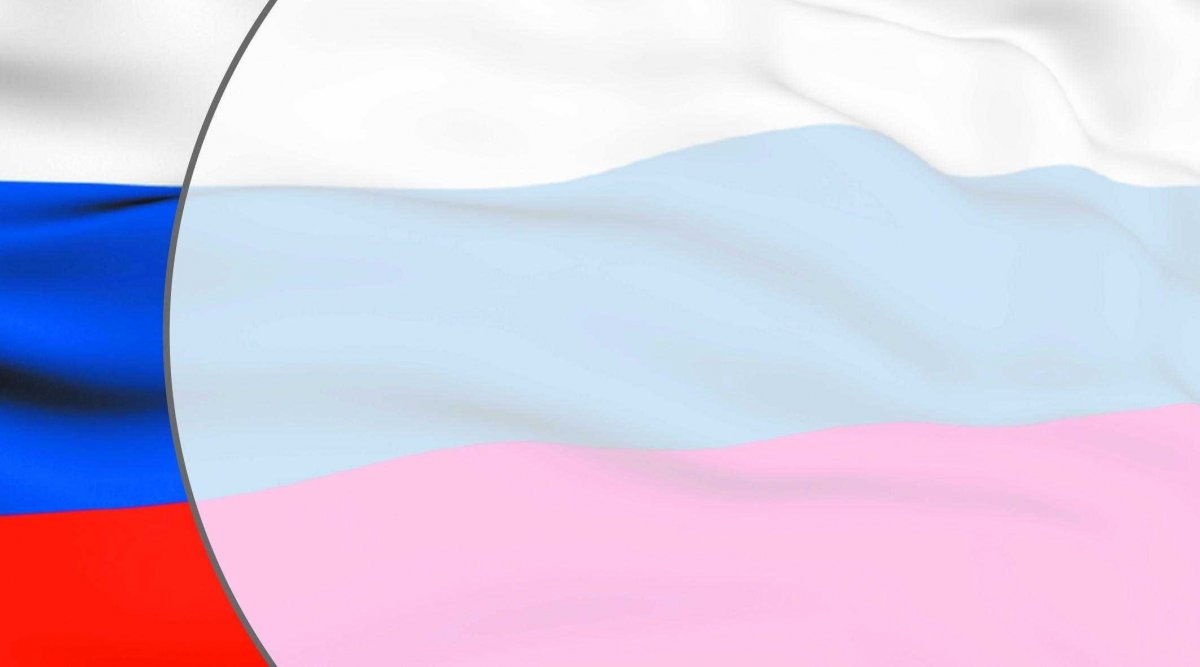 Цель и задачи проекта:






   Цель -  формирование активной жизненной позиции, нравственных ценностей, чувства патриотизма у подростков, желание оказывать необходимую помощь и поддержку, сохранение памяти о участниках СВО, бывших выпускниках нашей школы.

  Задачи – формировать личность обучающихся, способную самостоятельно развивать себя духовно, нравственно и физически;

- формировать у подрастающего поколения активную  гражданскую позицию.
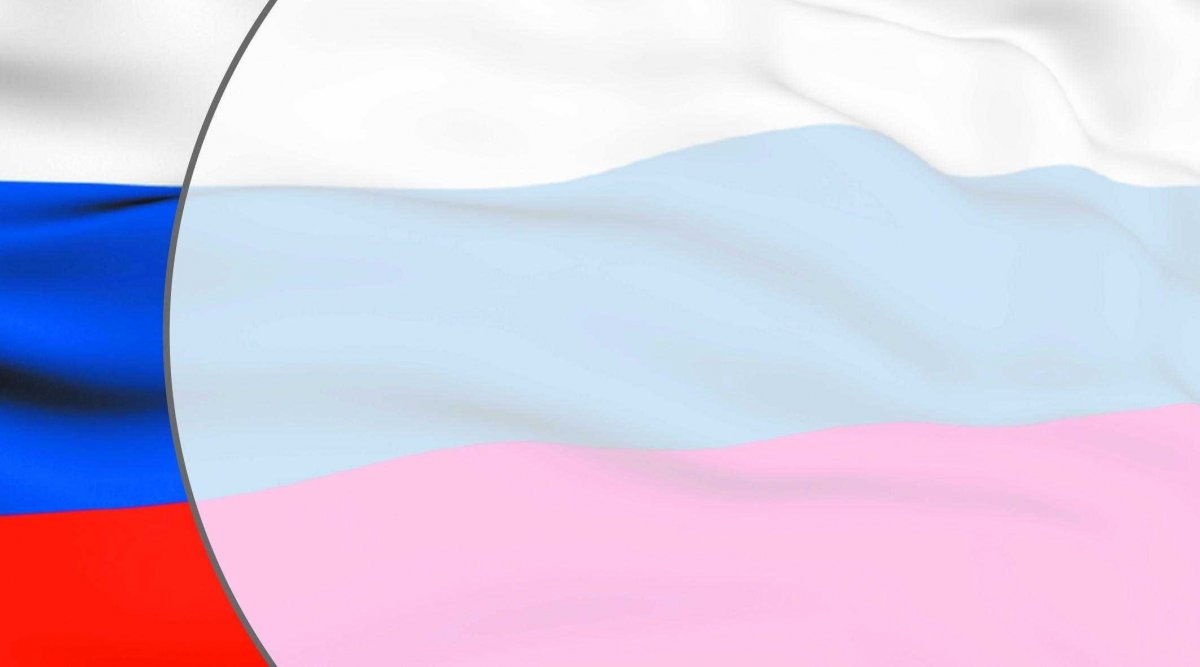 Подготовительный этап:

План работы 
пионеров дружины имени А.Ф. Локтионова, активистов первичного отделения РДДМ «Движение Первых», отряда «Волонтеры Победы»


Организация работы «Мы вместе» (Написание писем солдатам СВО)
2.Написание эссе» Кто такой патриот?»
3.Участие в акции «Посылка солдату».
         4. Соискательная работа о участниках СВО Луковского сельского поселения.
5.Проведение уроков Мужества.
6. Участие в конкурсах различных уровней.
7.Освещение деятельности на официальном сайте  МБОУ Луковской средней школы, через социальные сети.
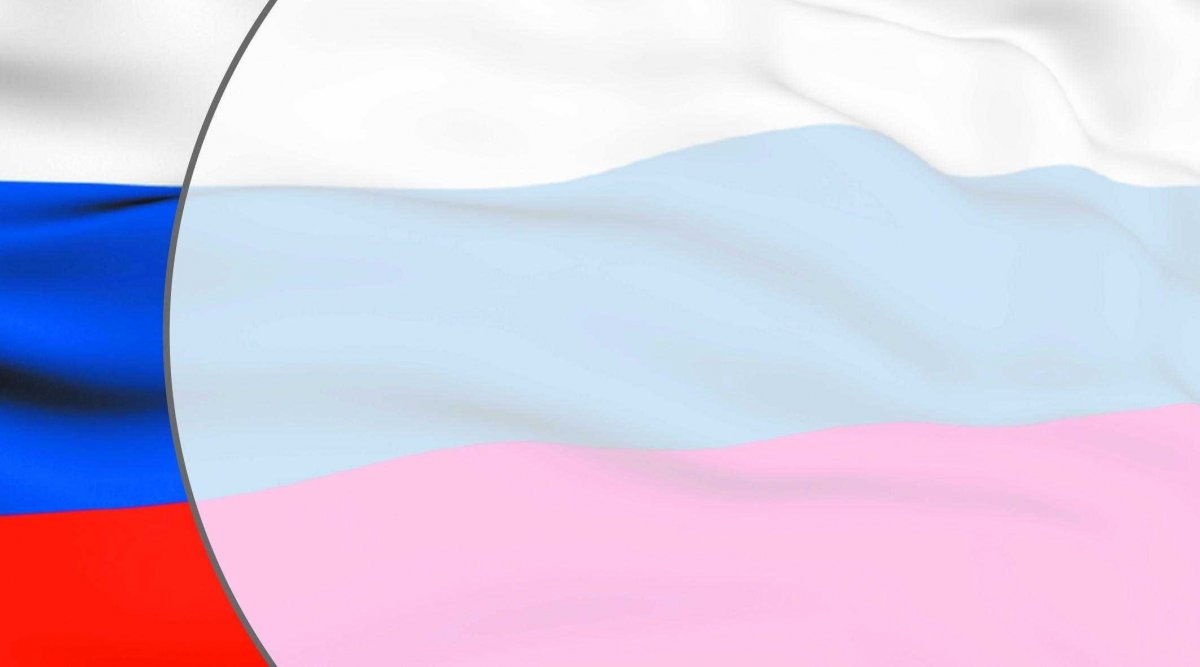 Практический этап:






Работа творческих групп.
Установление контактов с семьями военнослужащих СВО деревень Луковского сельского поселения.
Активная работа по созданию уголка СВО.
Проведение акций, мероприятий, уроков Мужества, написание писем, сбор гуманитарной помощи.
Освещение деятельности через социальные сети.
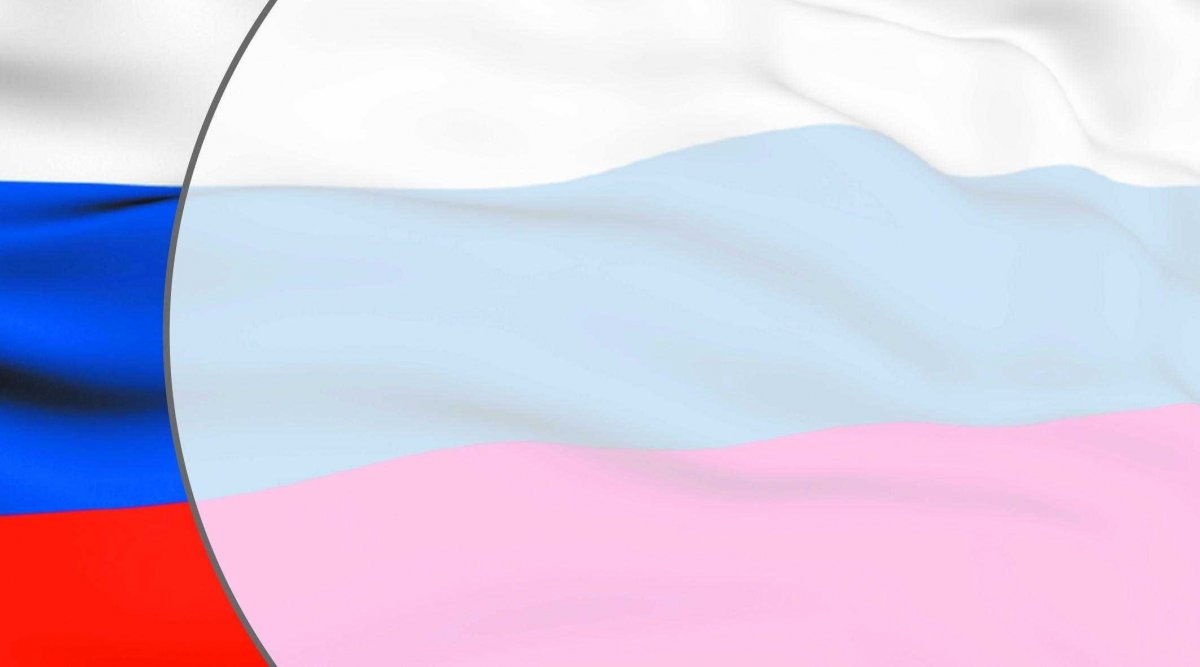 Итоговый этап:





Подведение итогов работы за 2023 год в виде презентации.
Освещение деятельности на муниципальном и региональном уровнях.
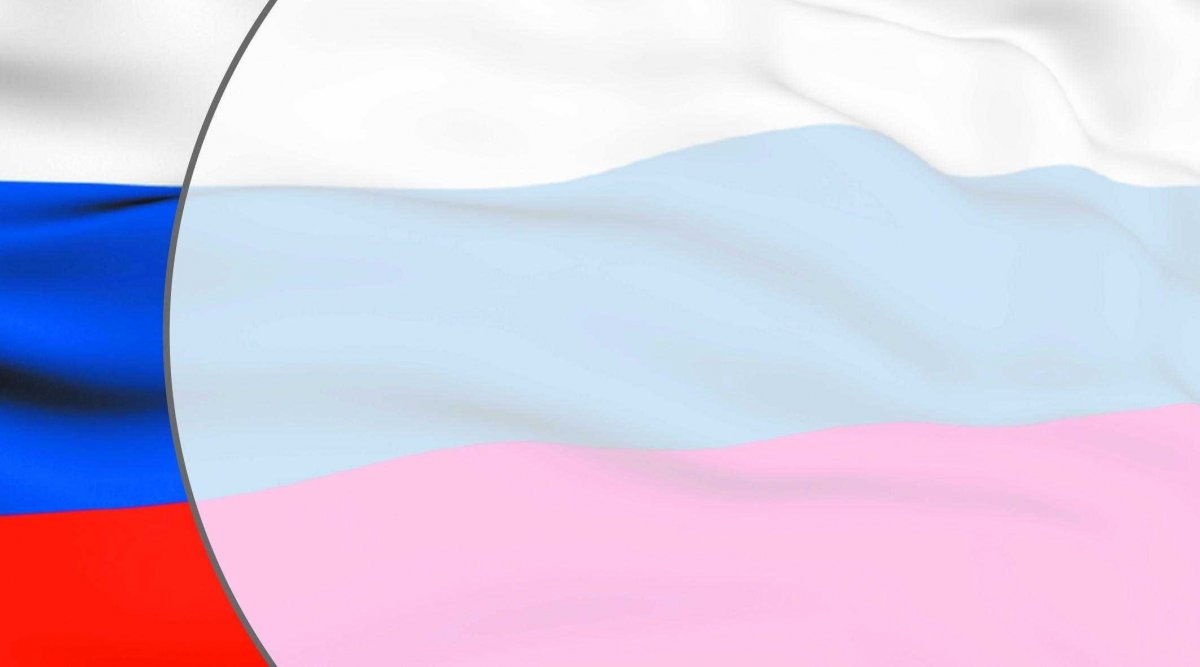 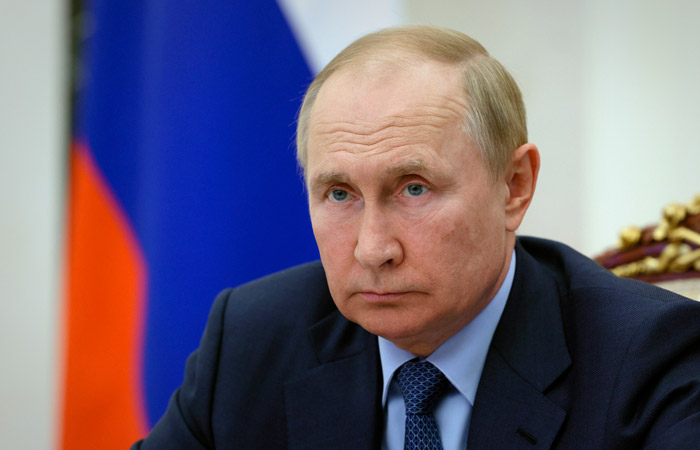 21 сентября 2022 года президентом  подписан указ о частичной мобилизации
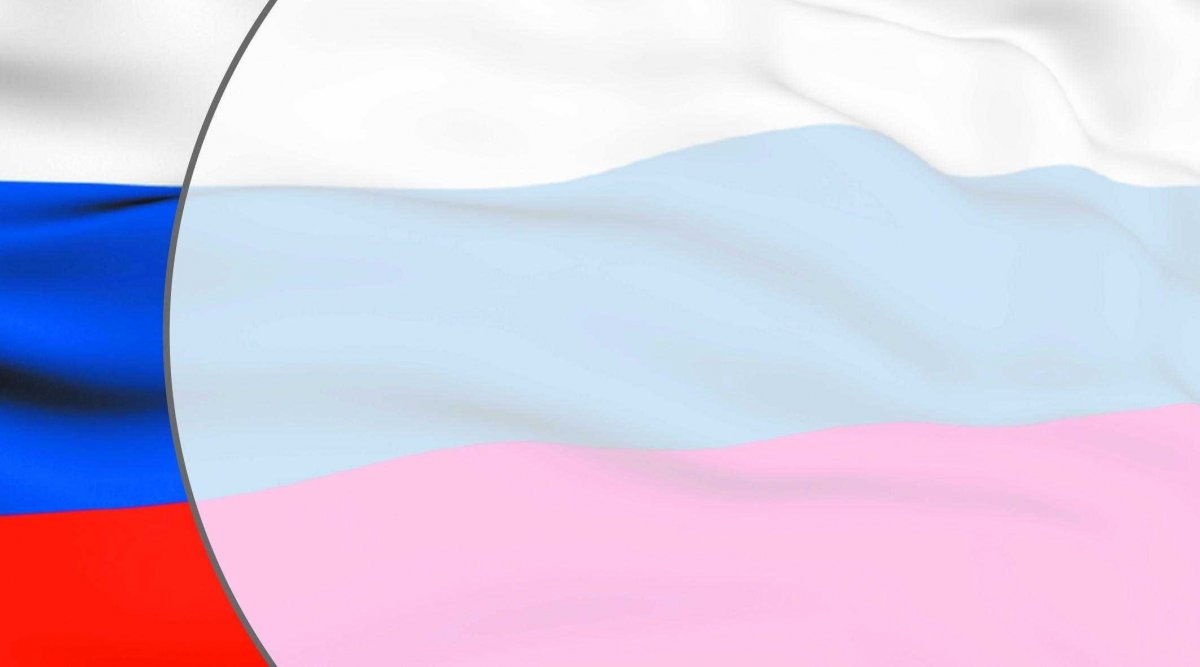 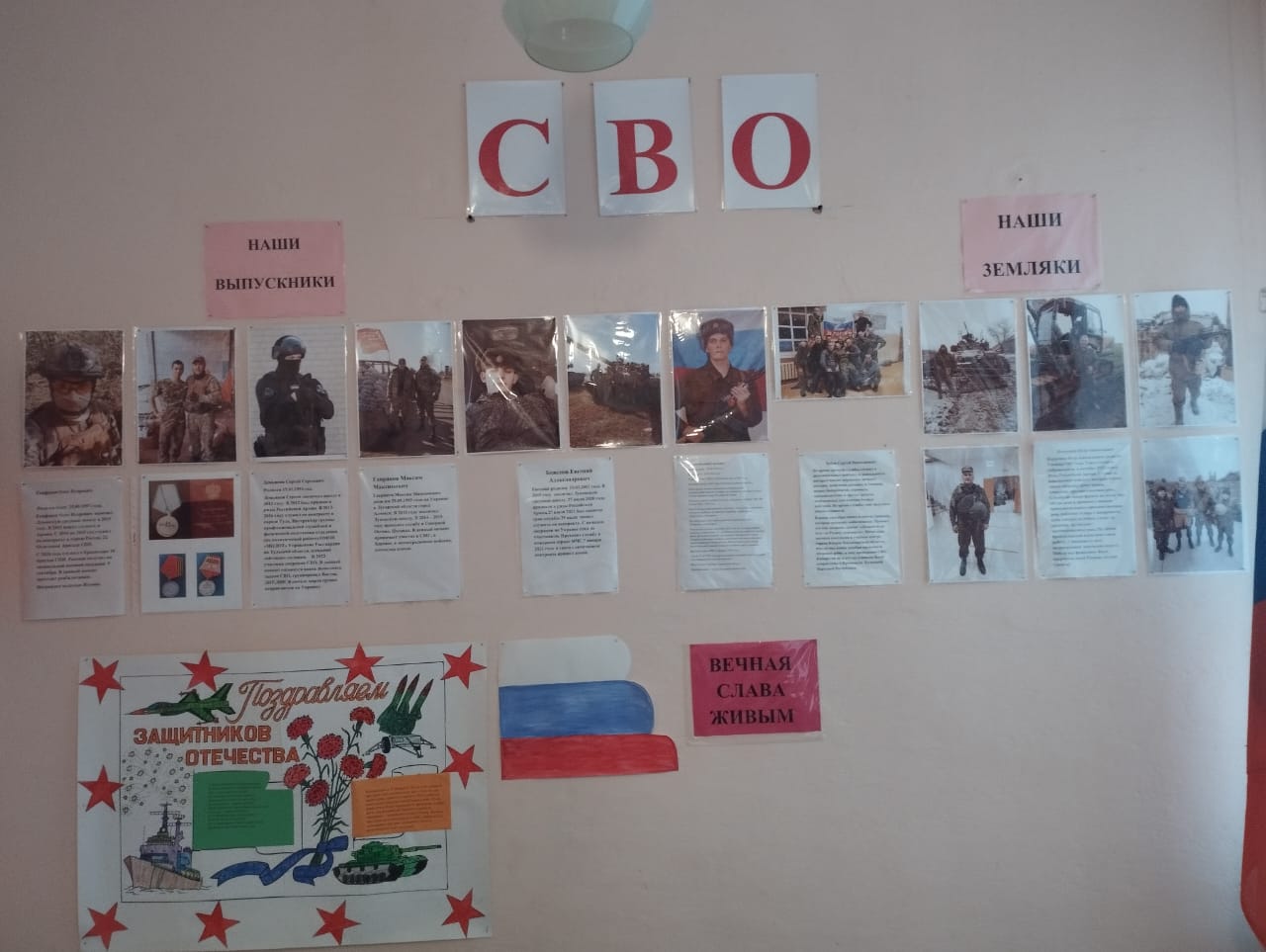 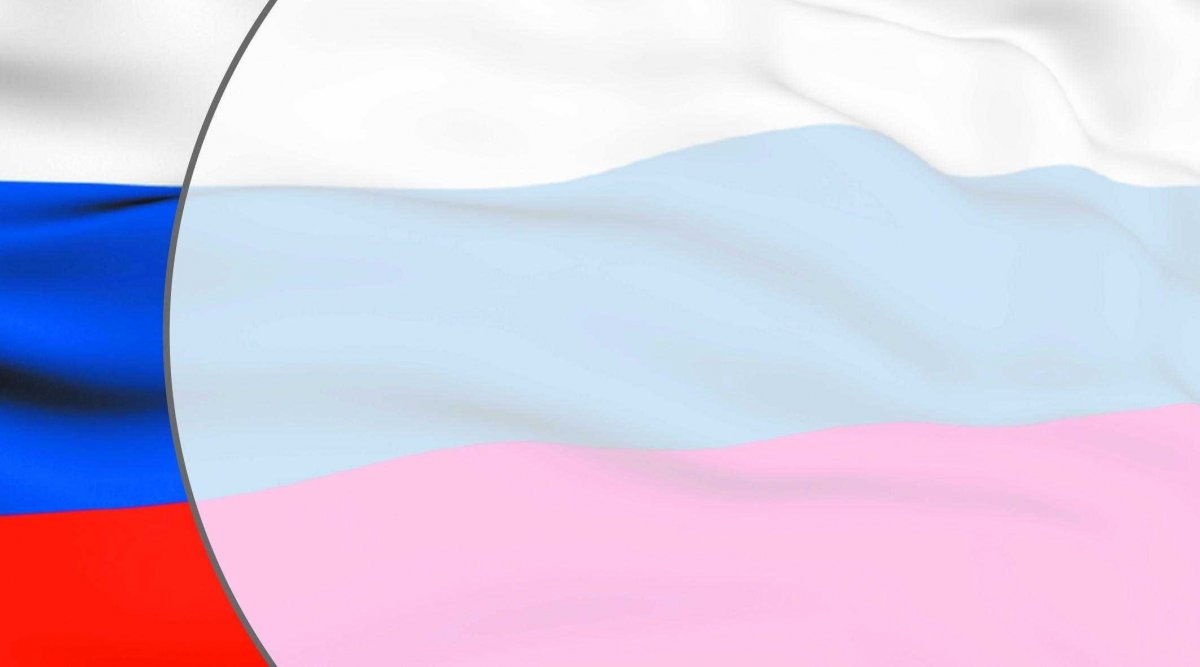 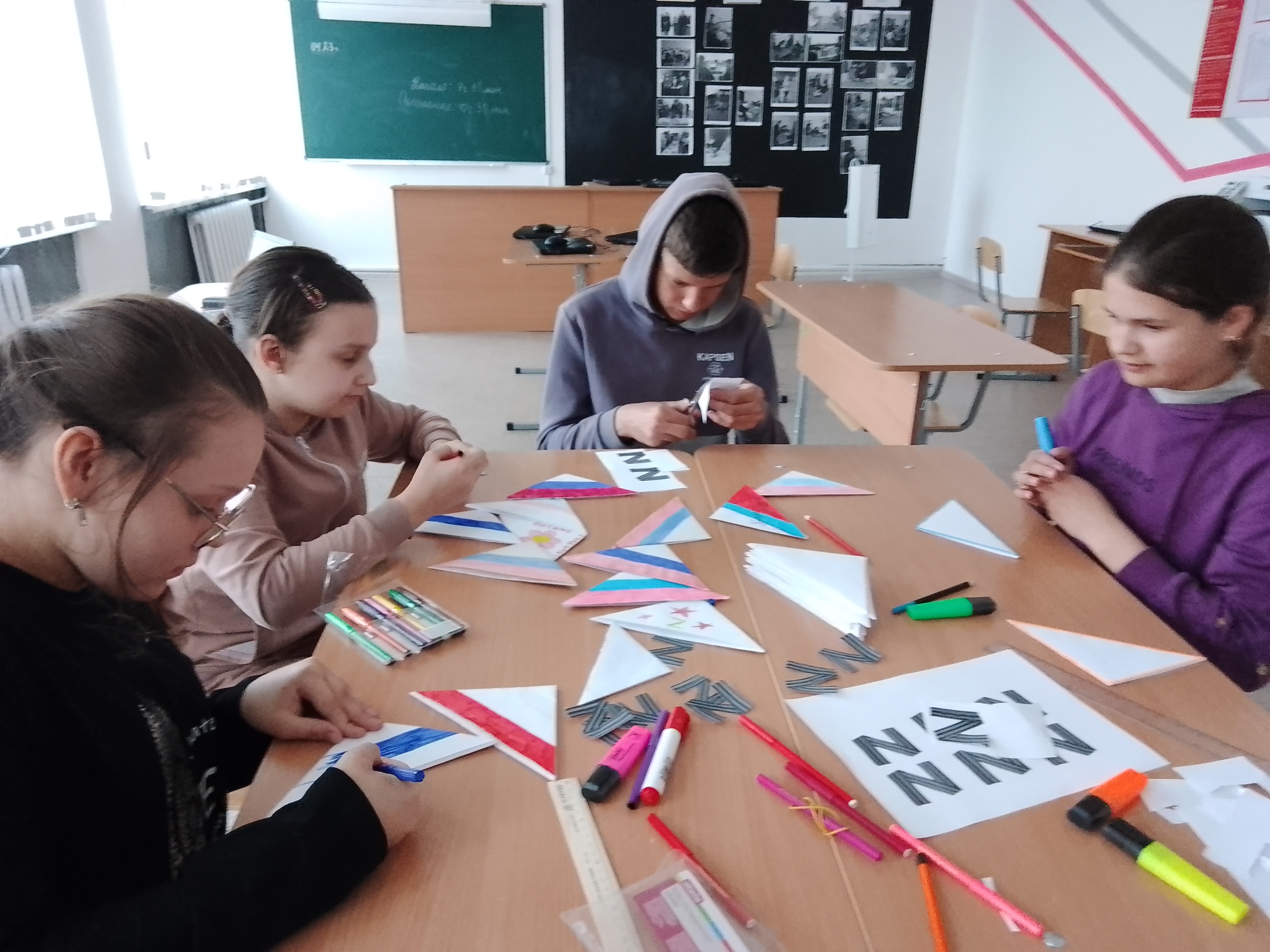 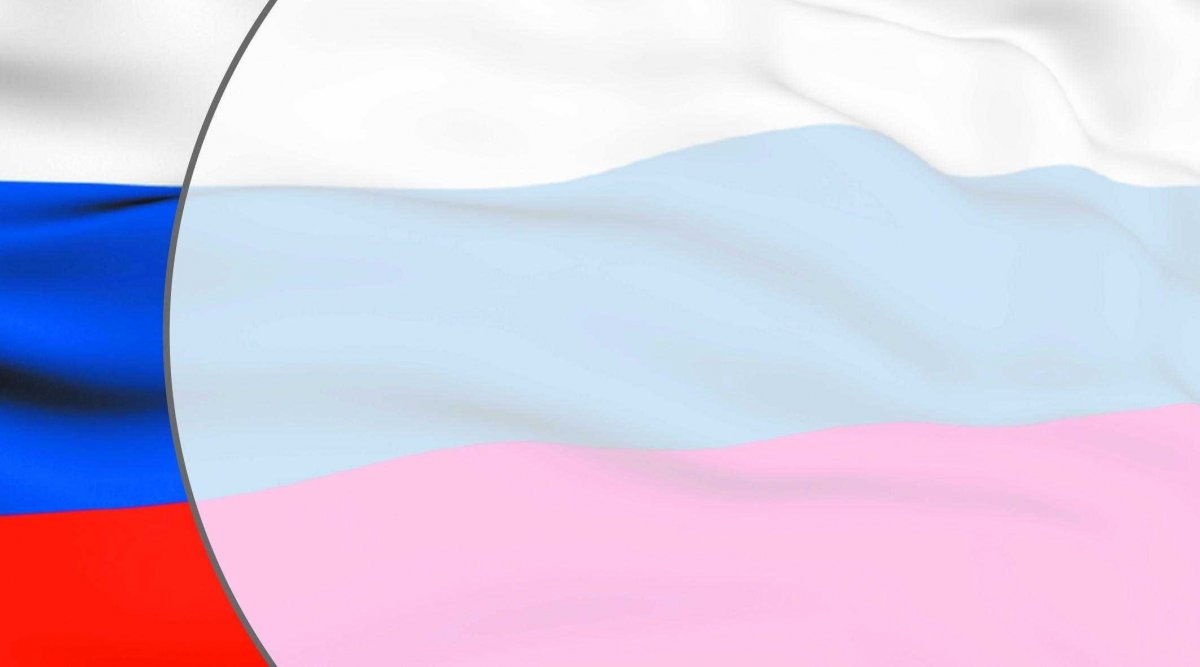 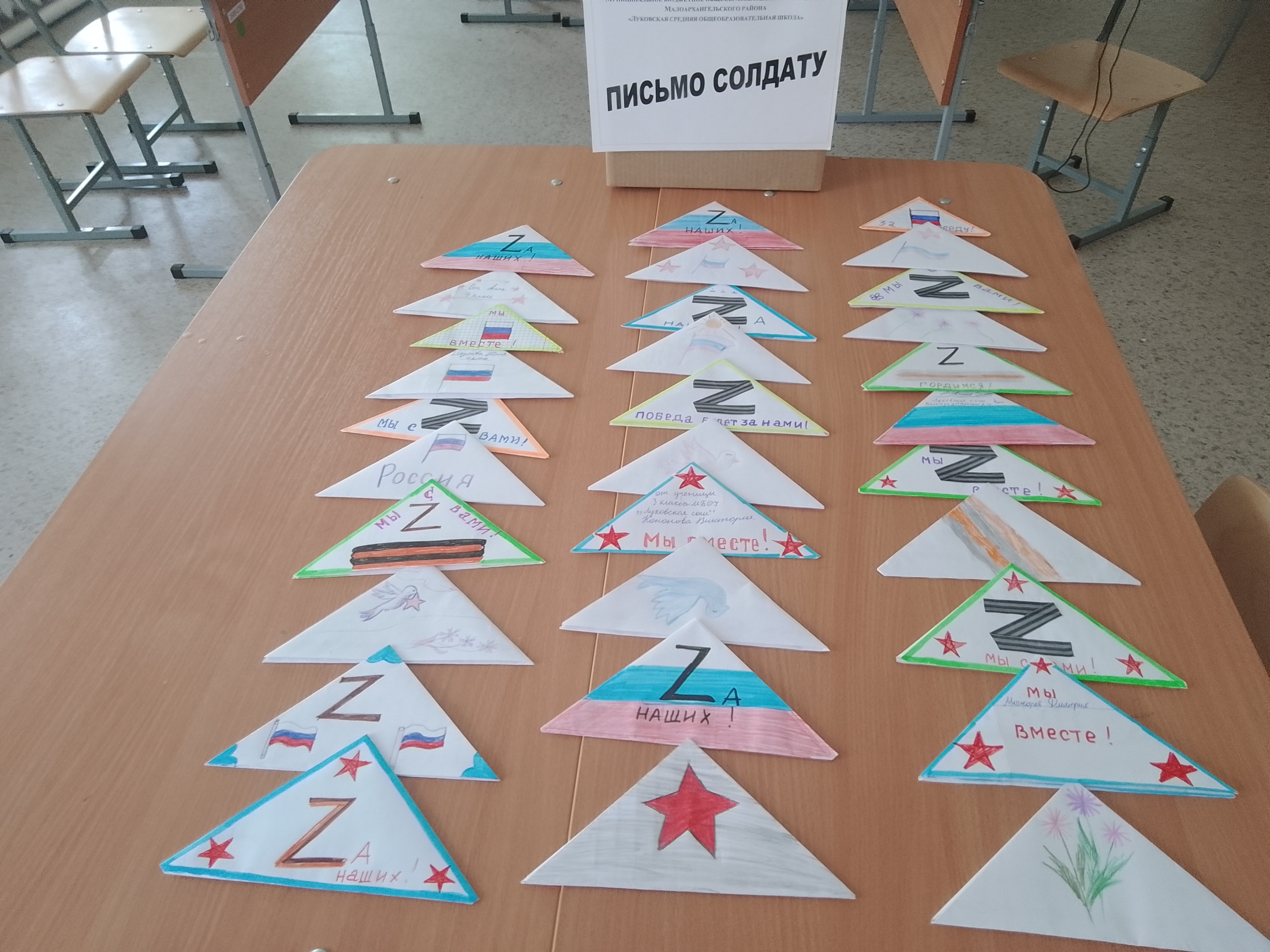 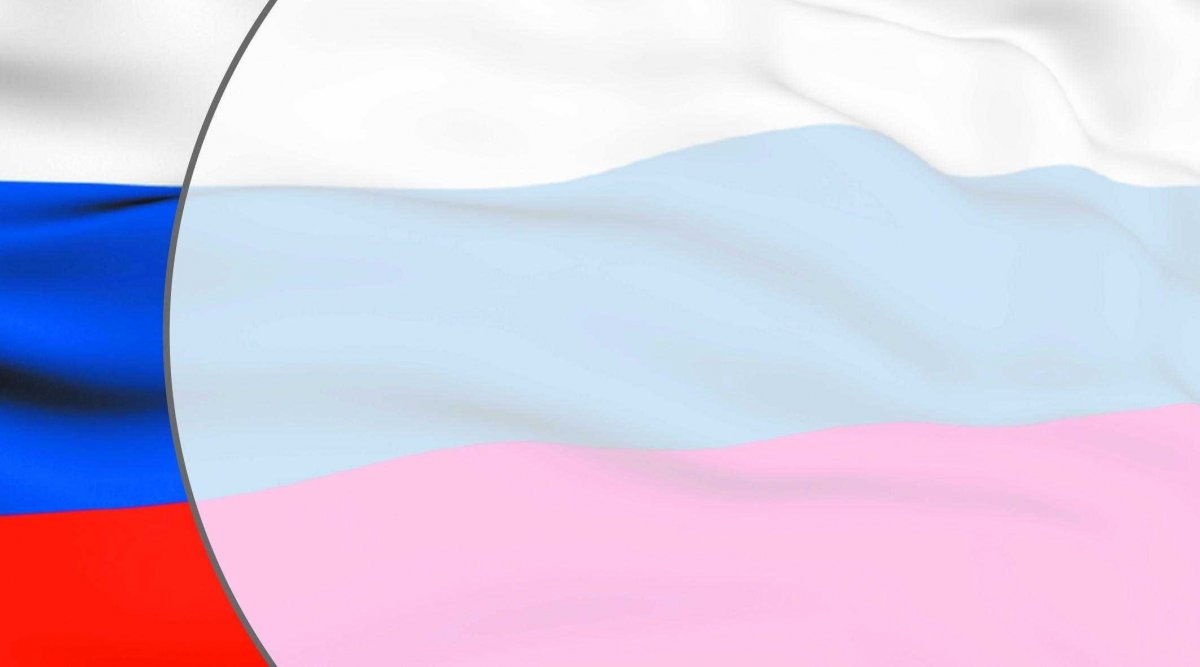 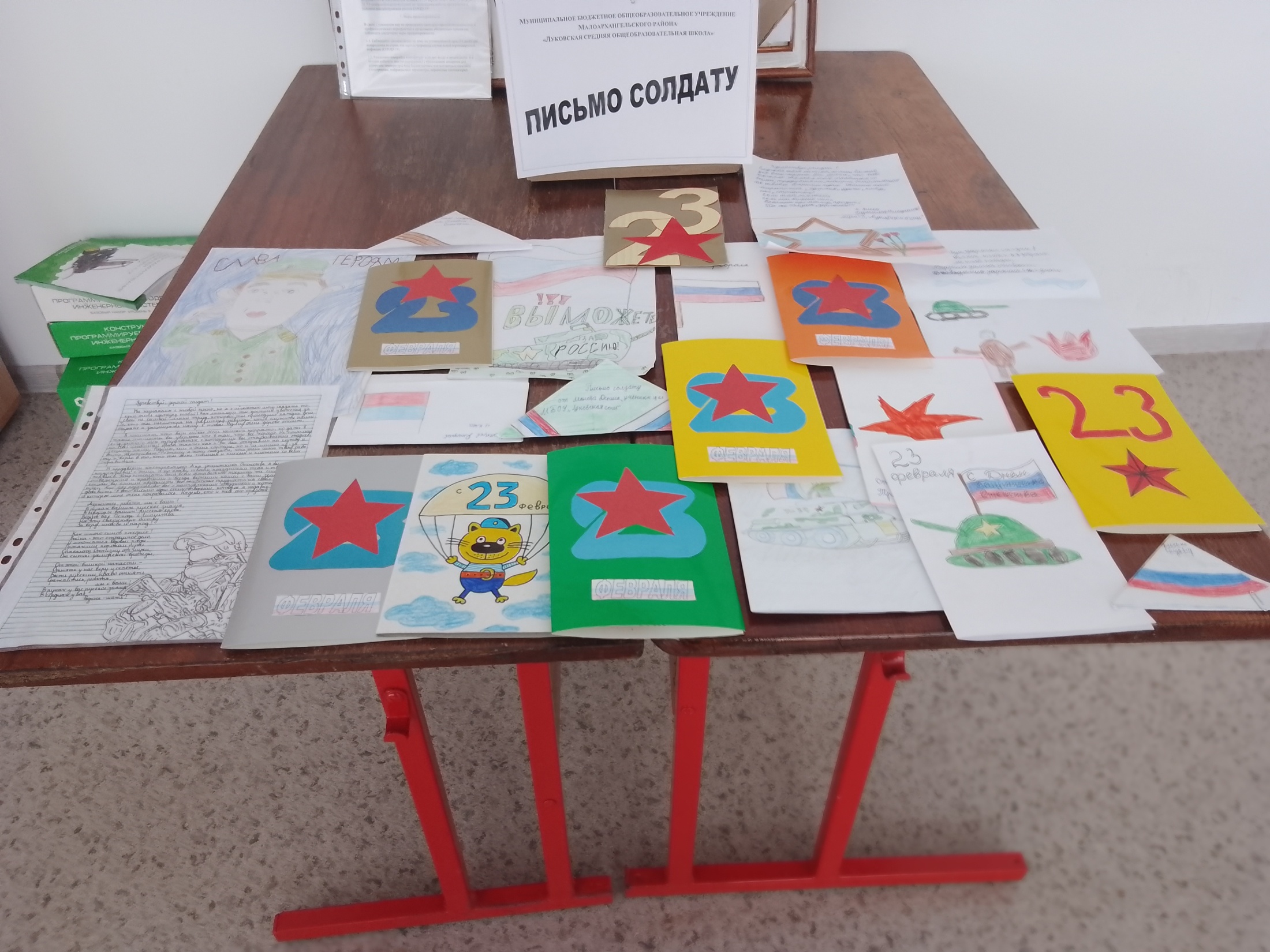 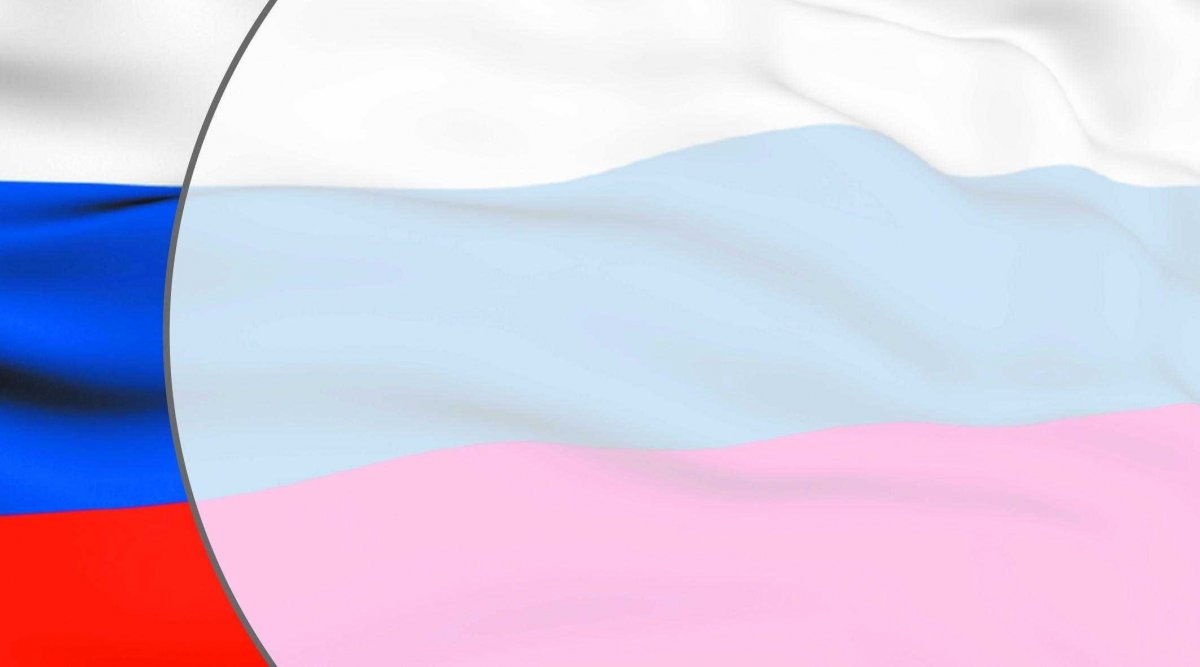 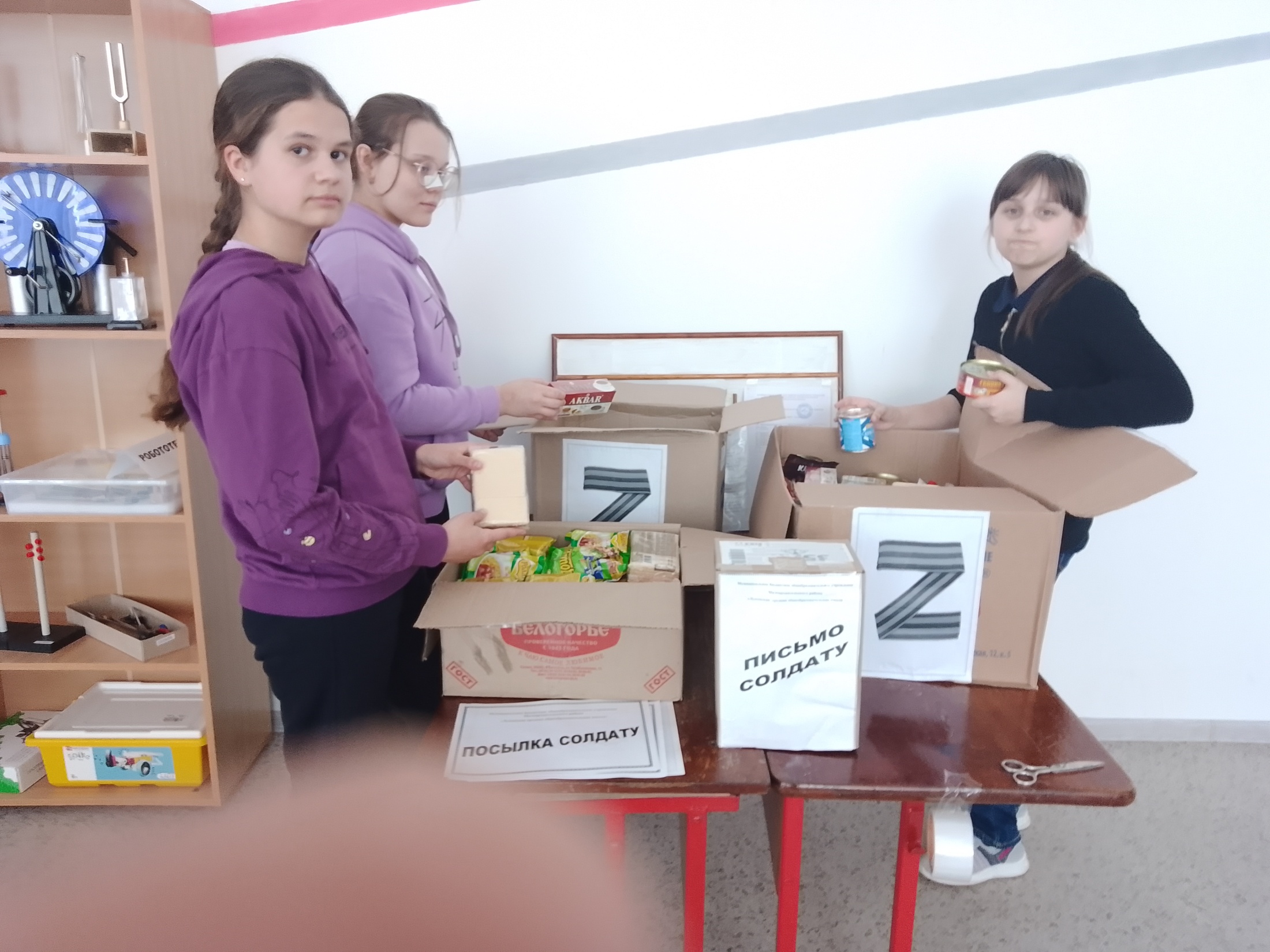 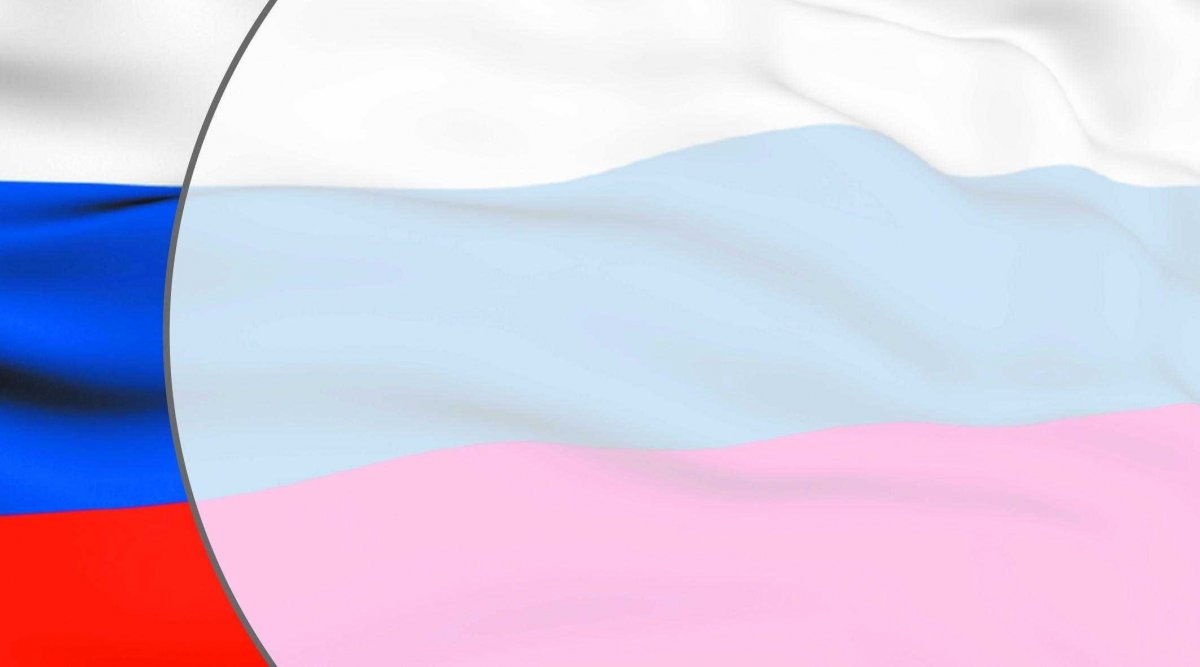 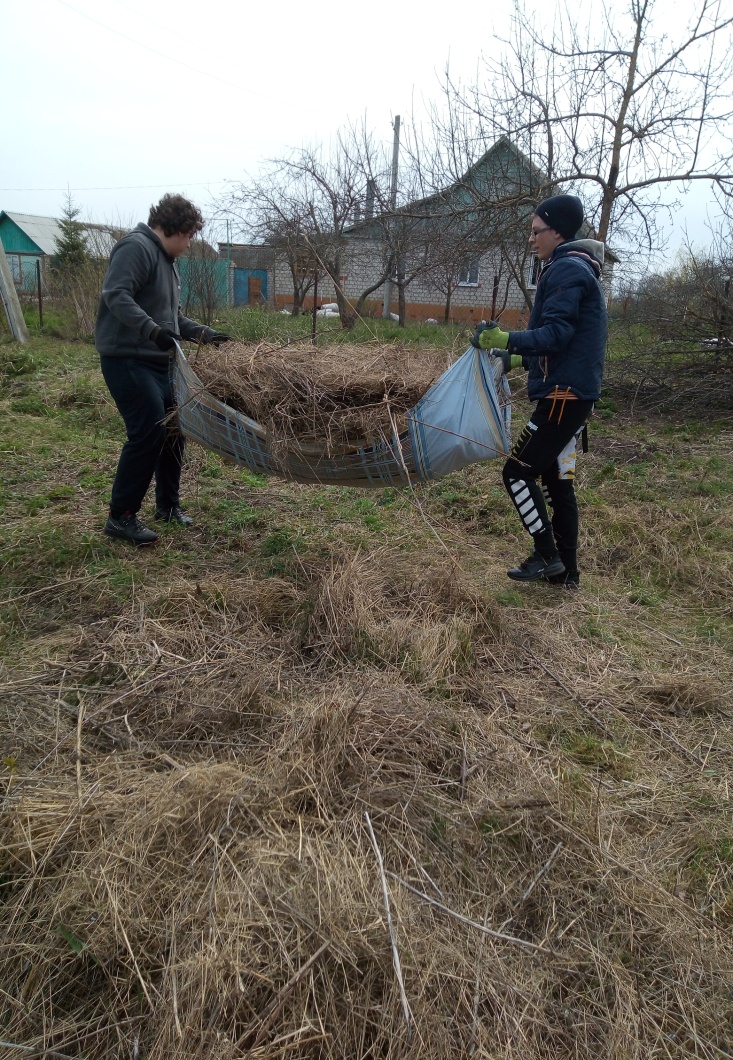 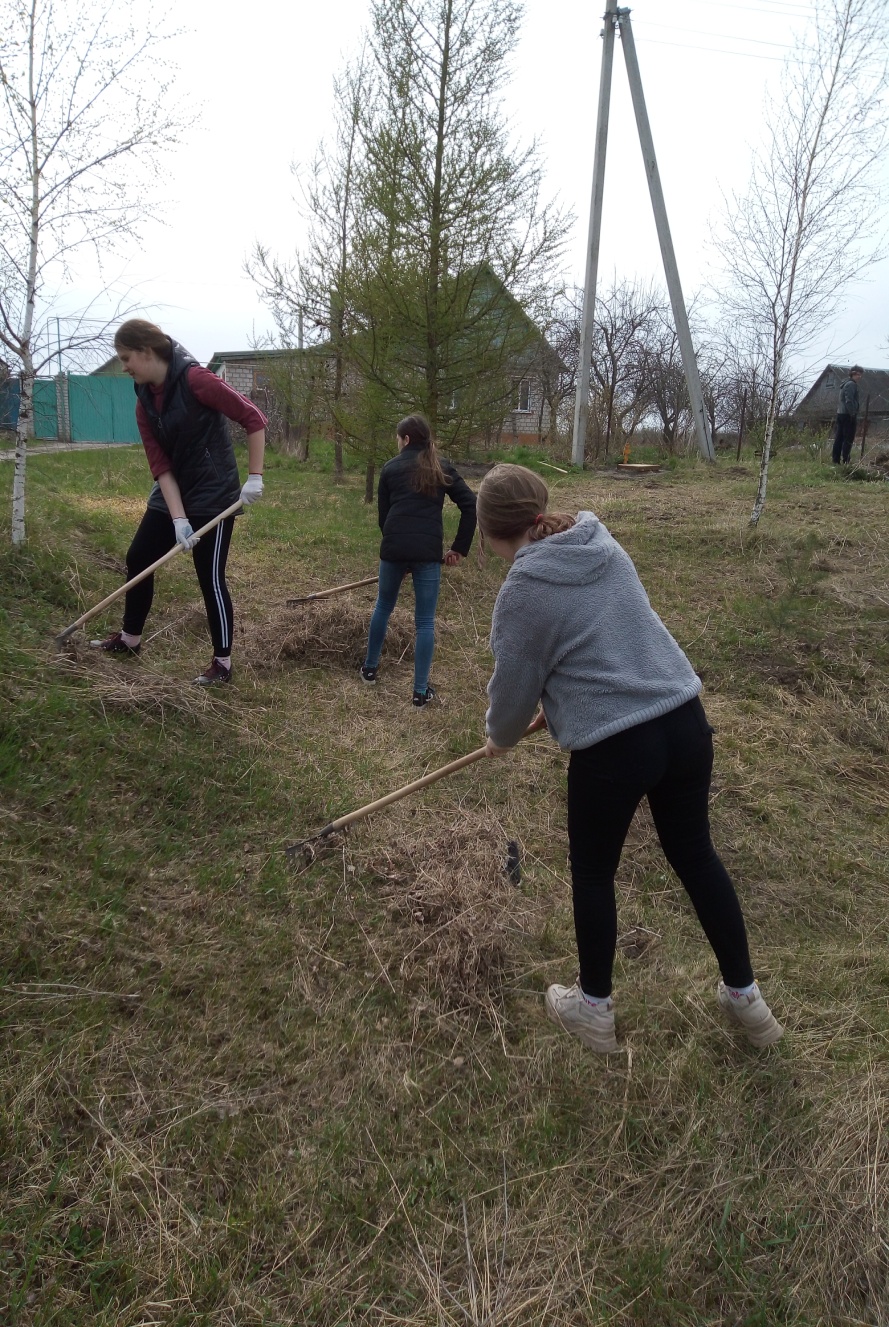 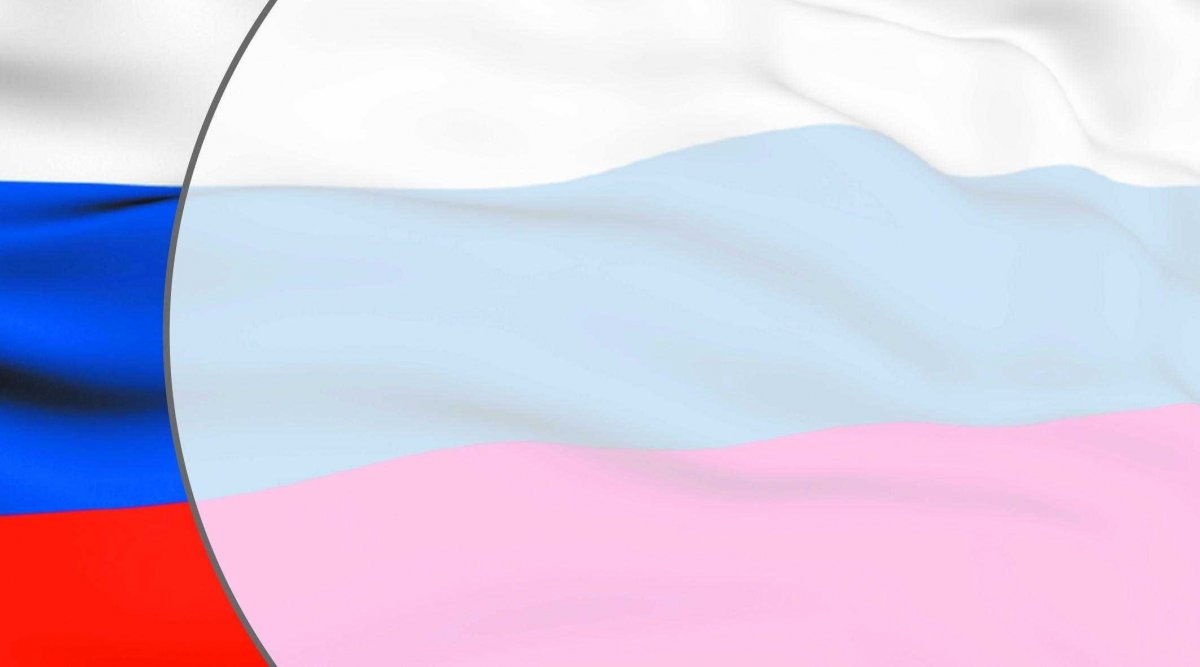 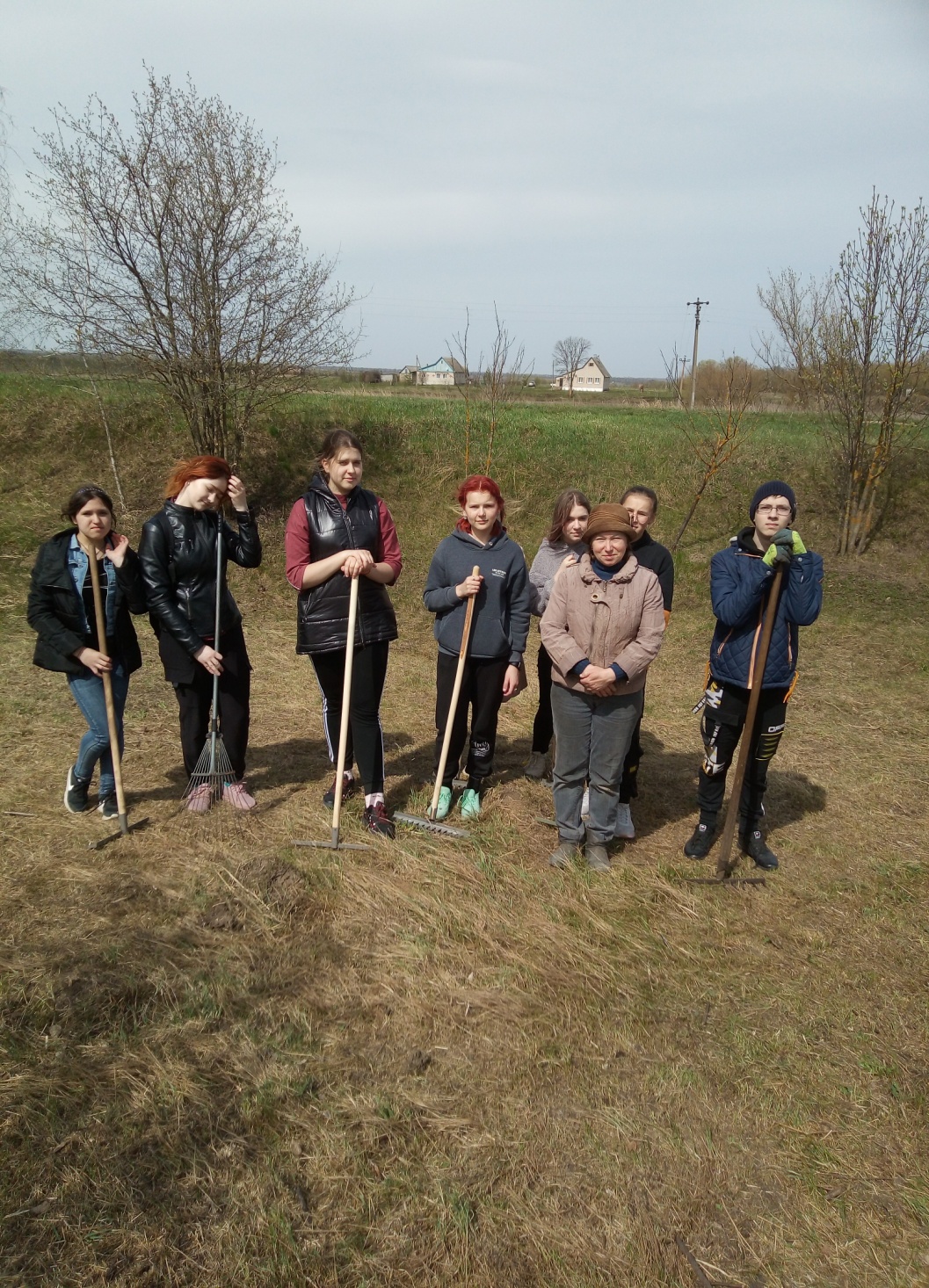 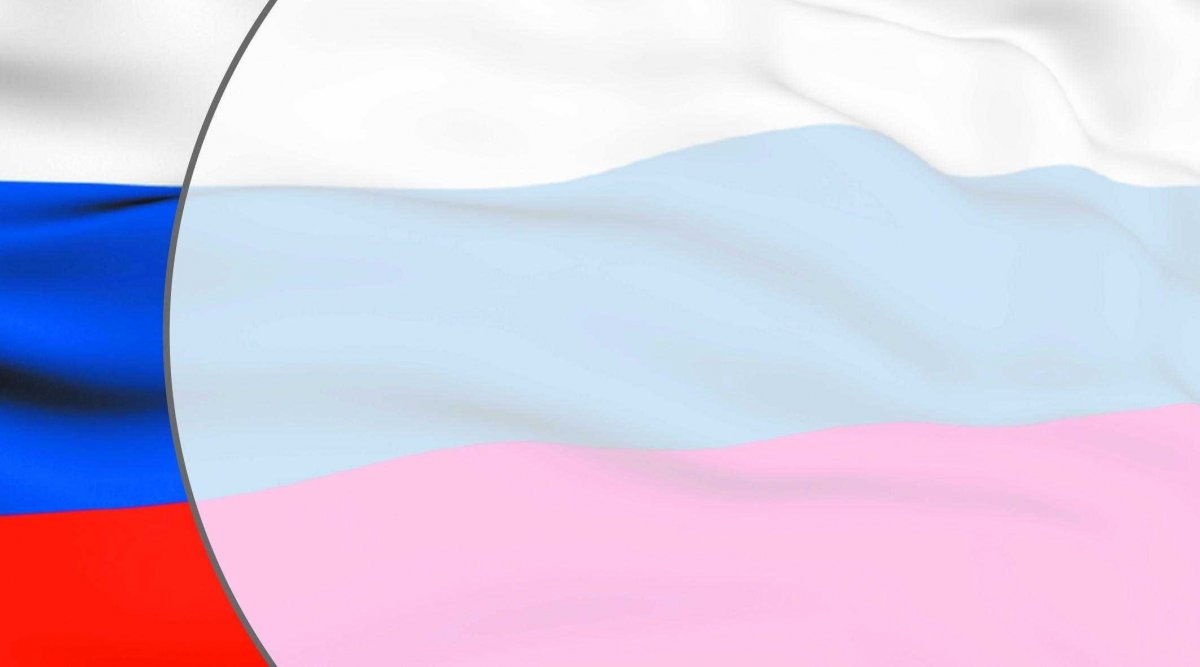 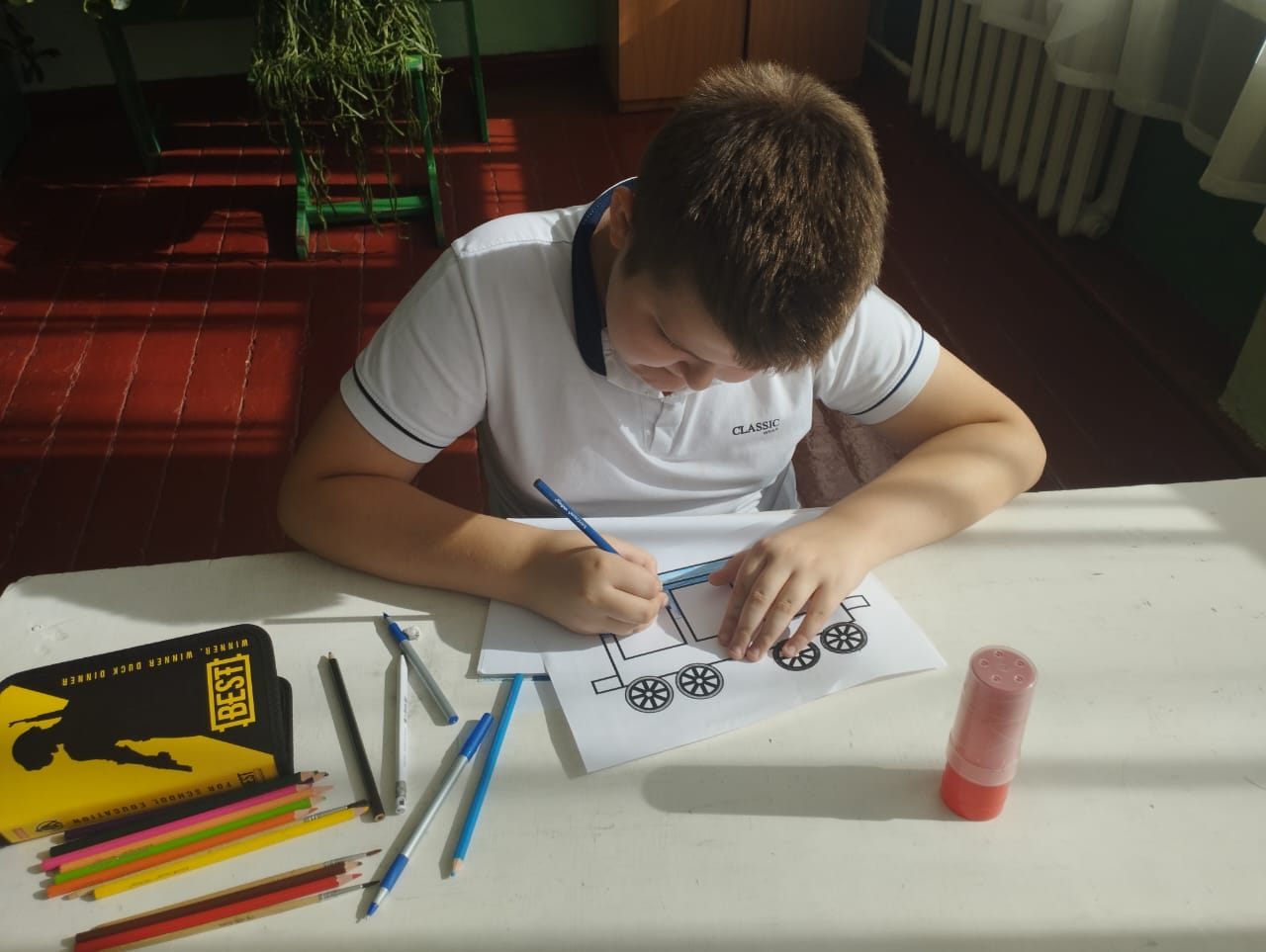 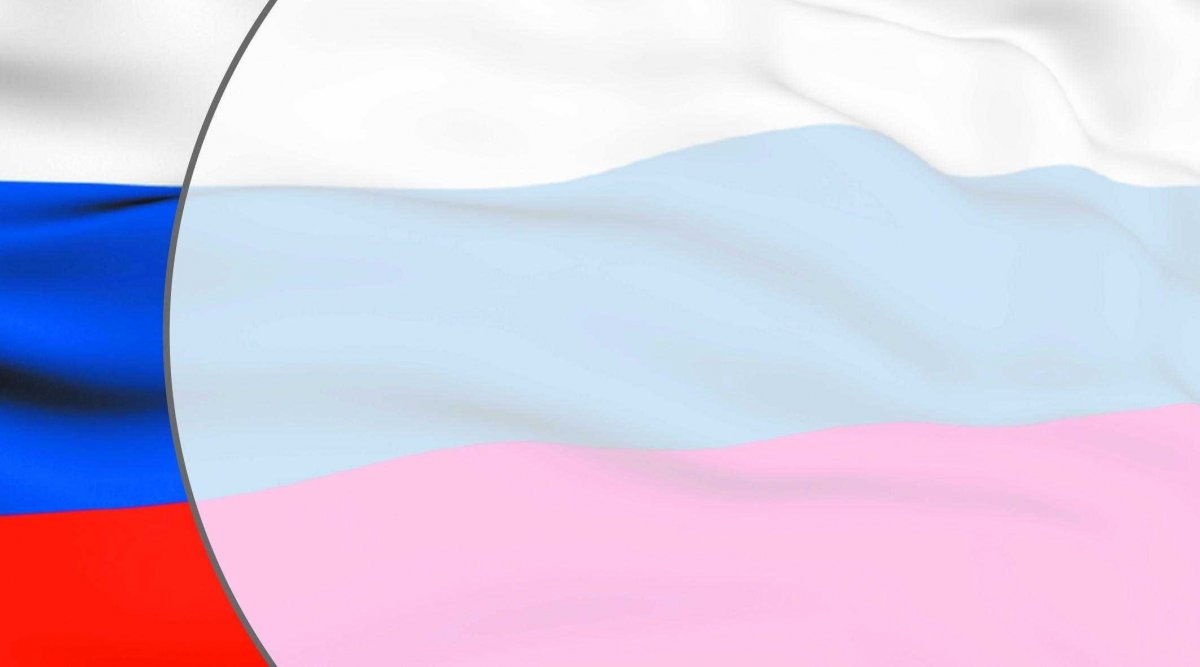 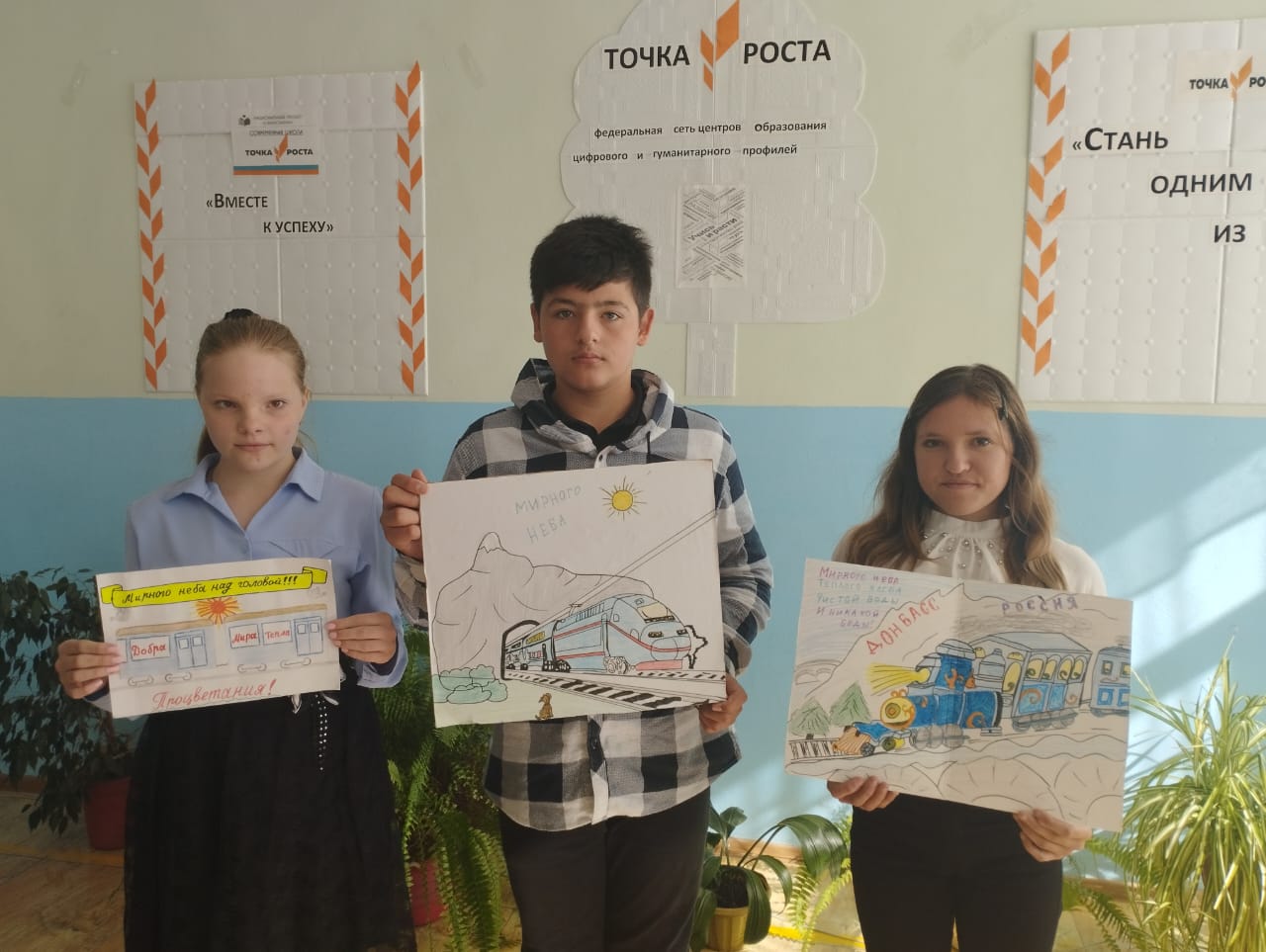 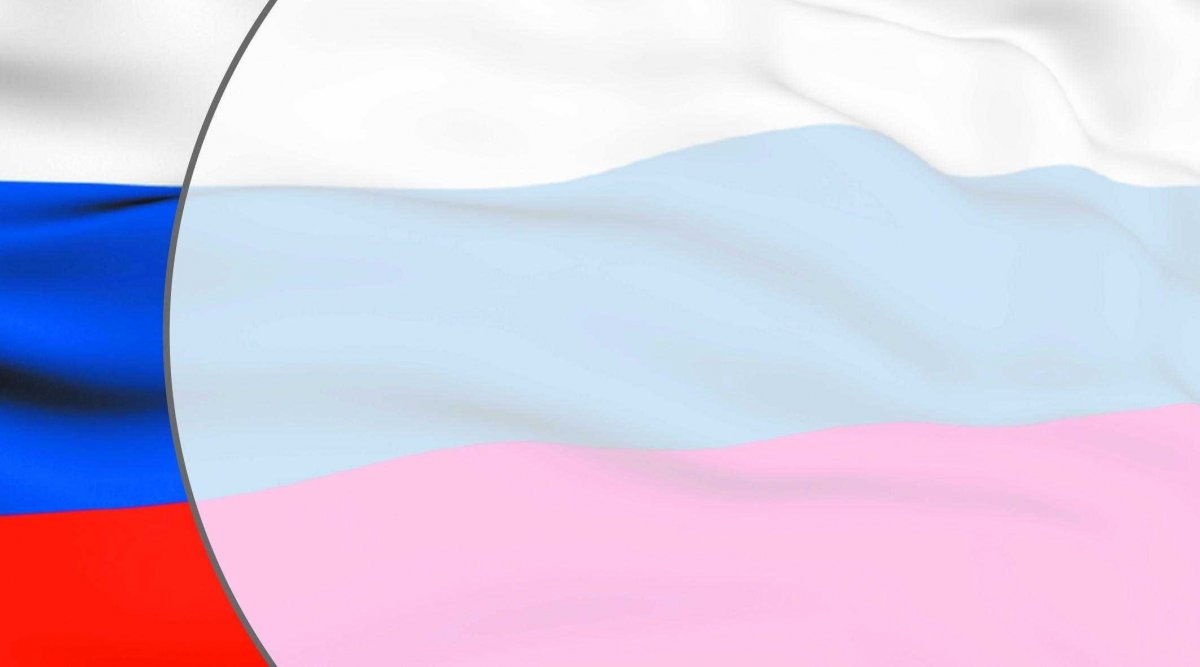 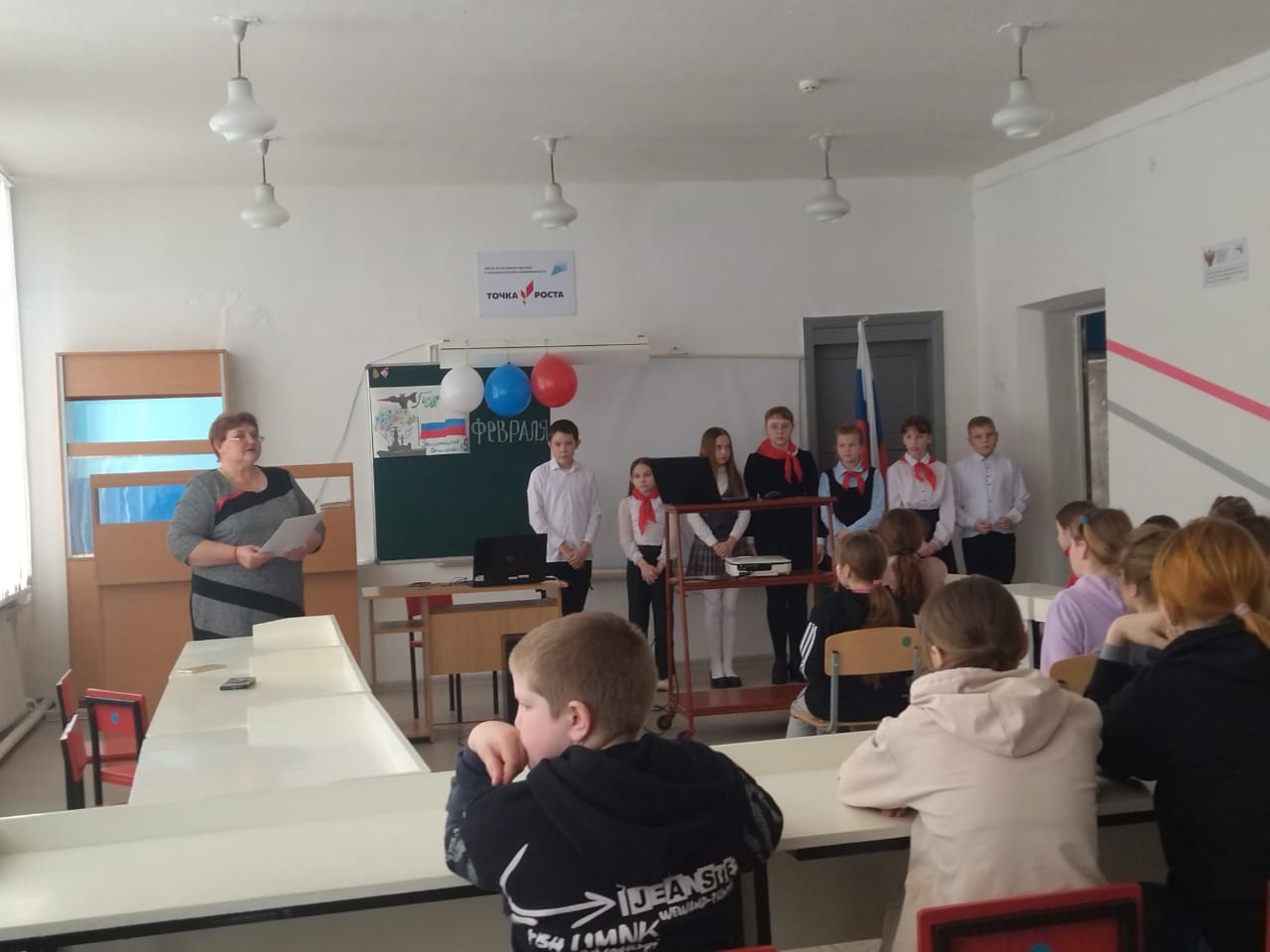 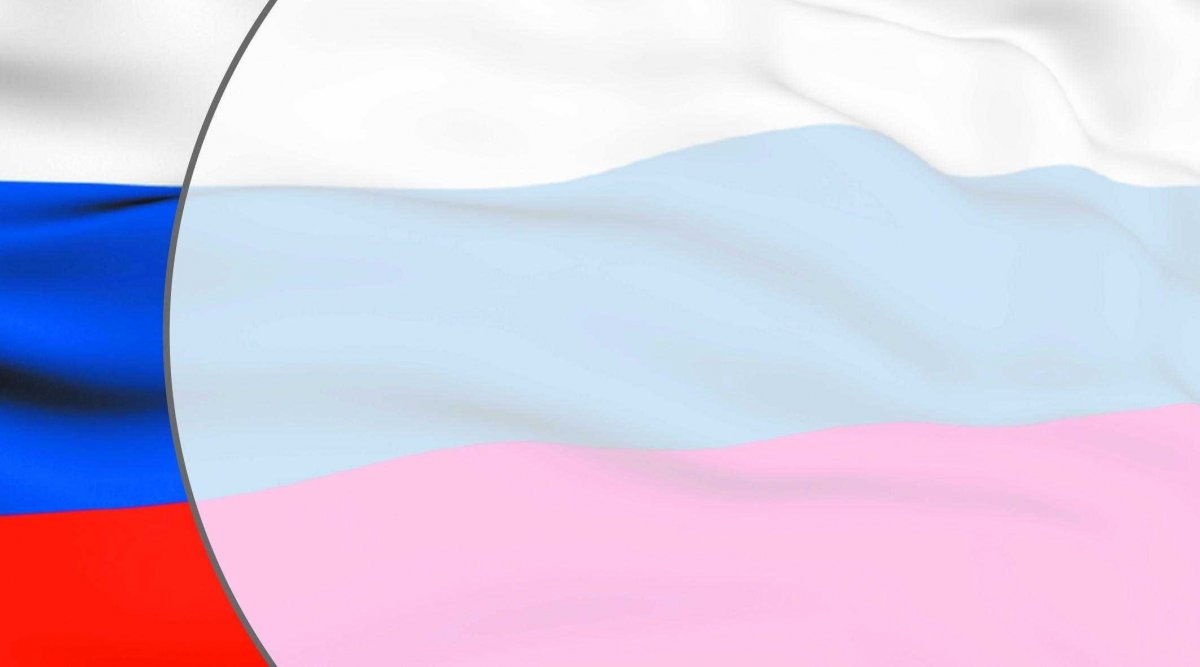 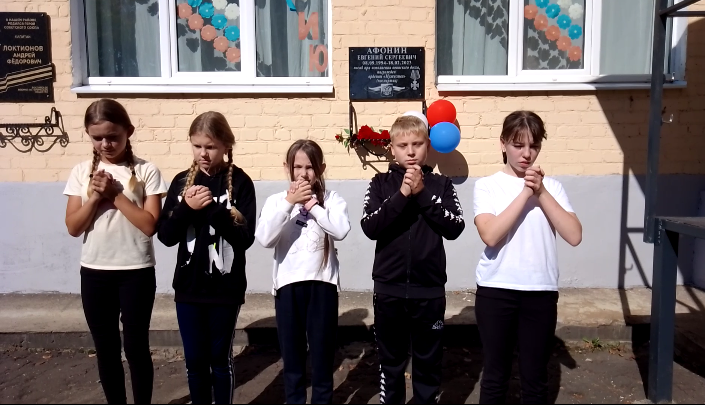 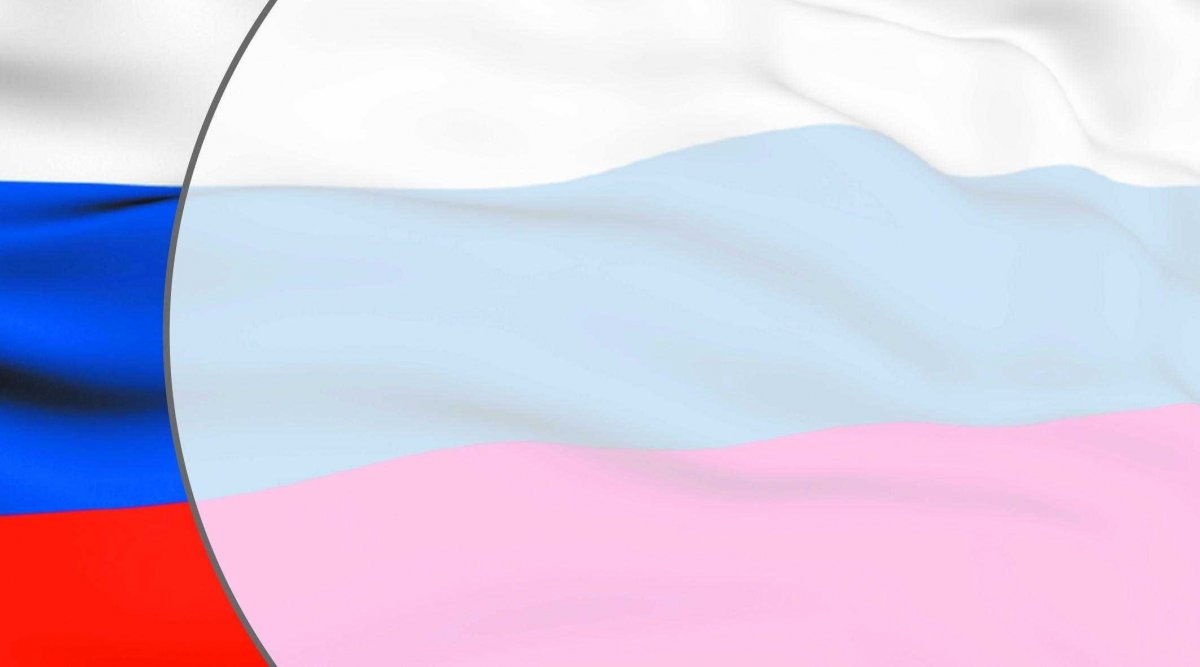 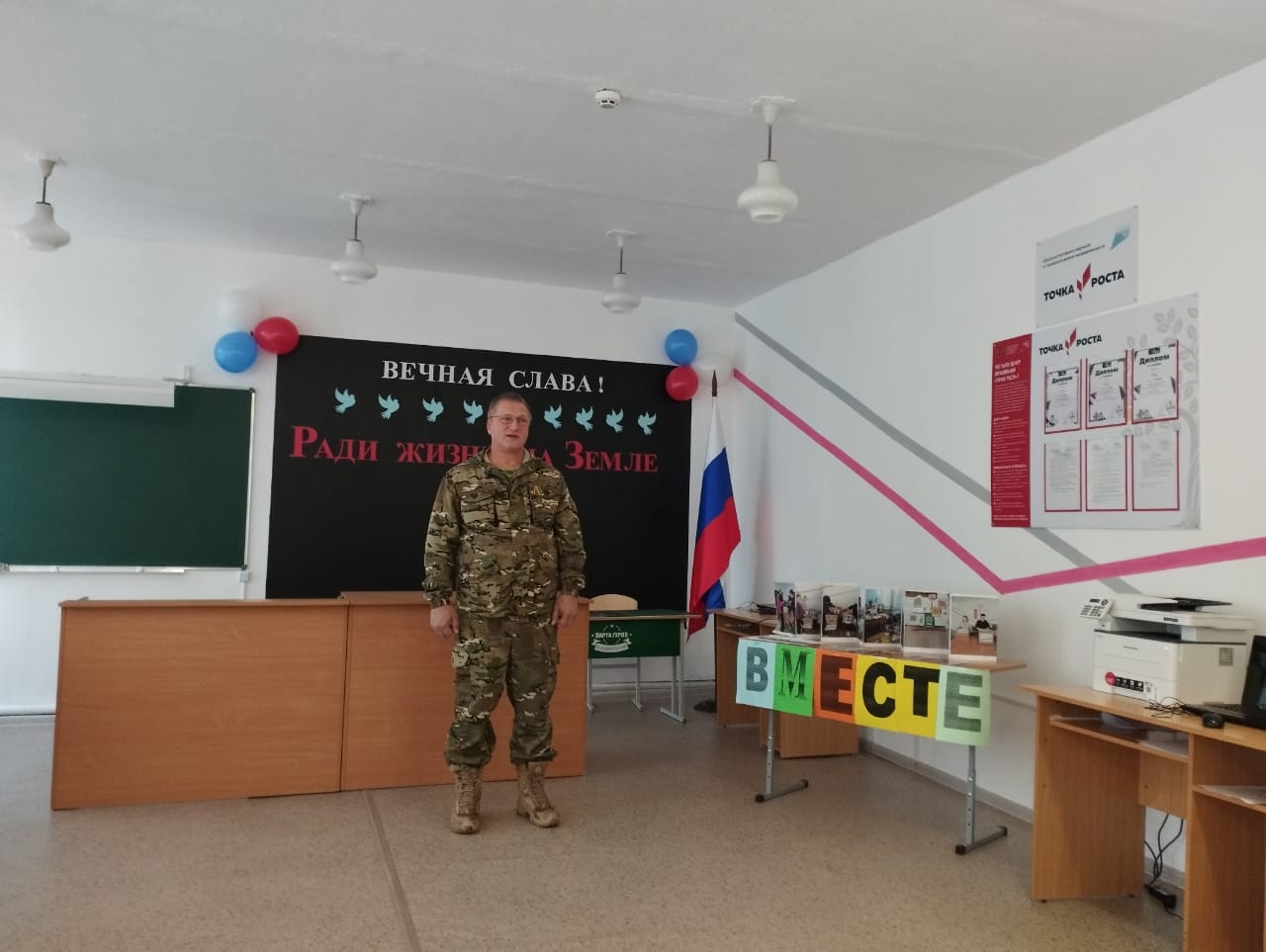 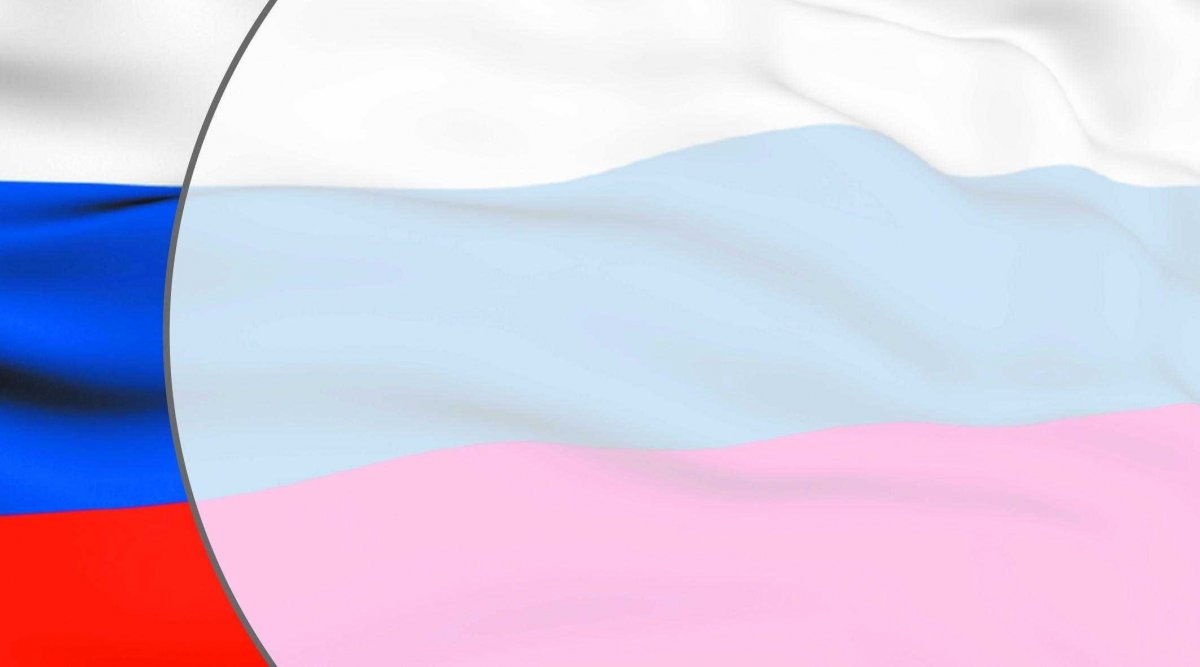 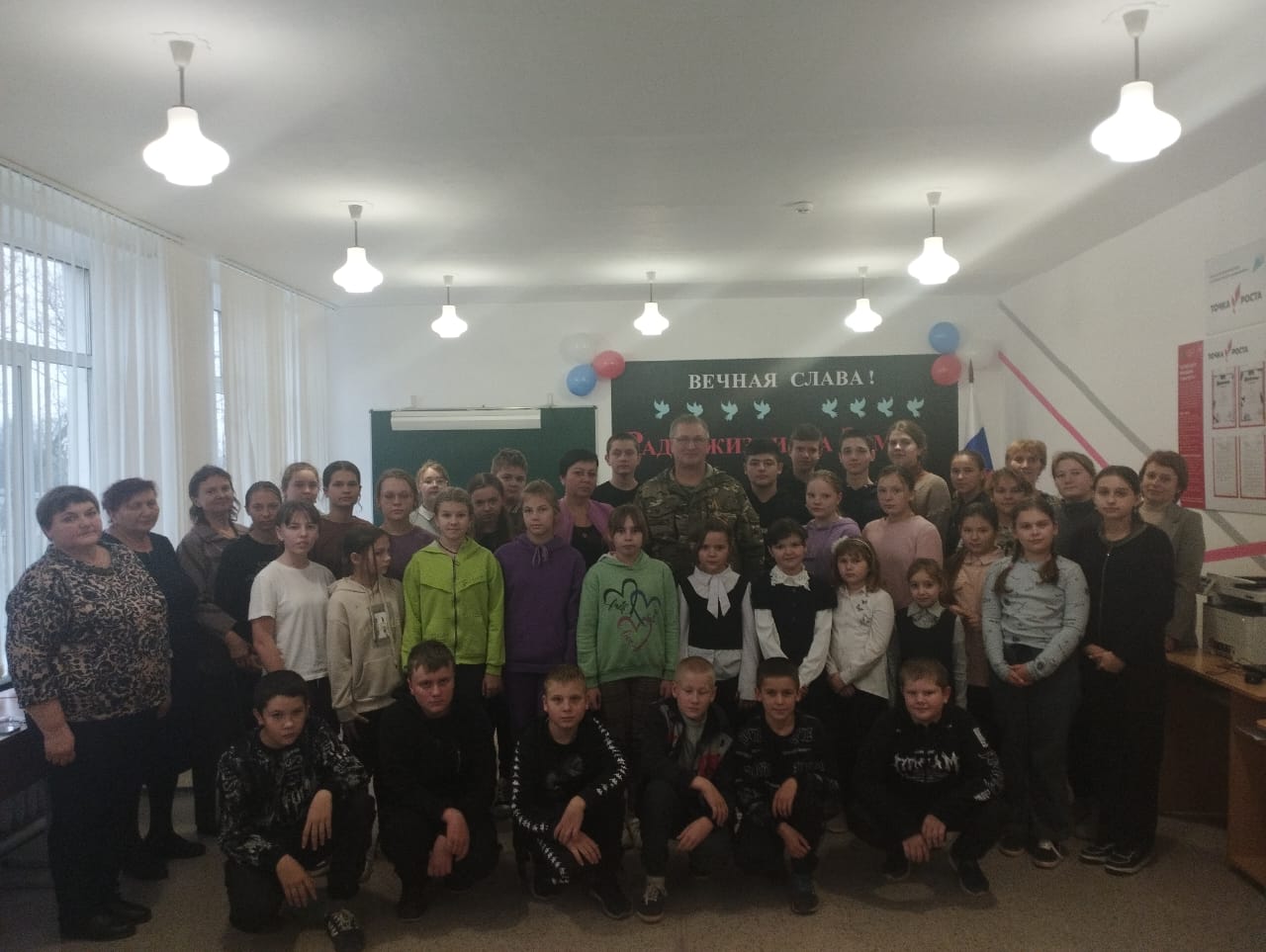 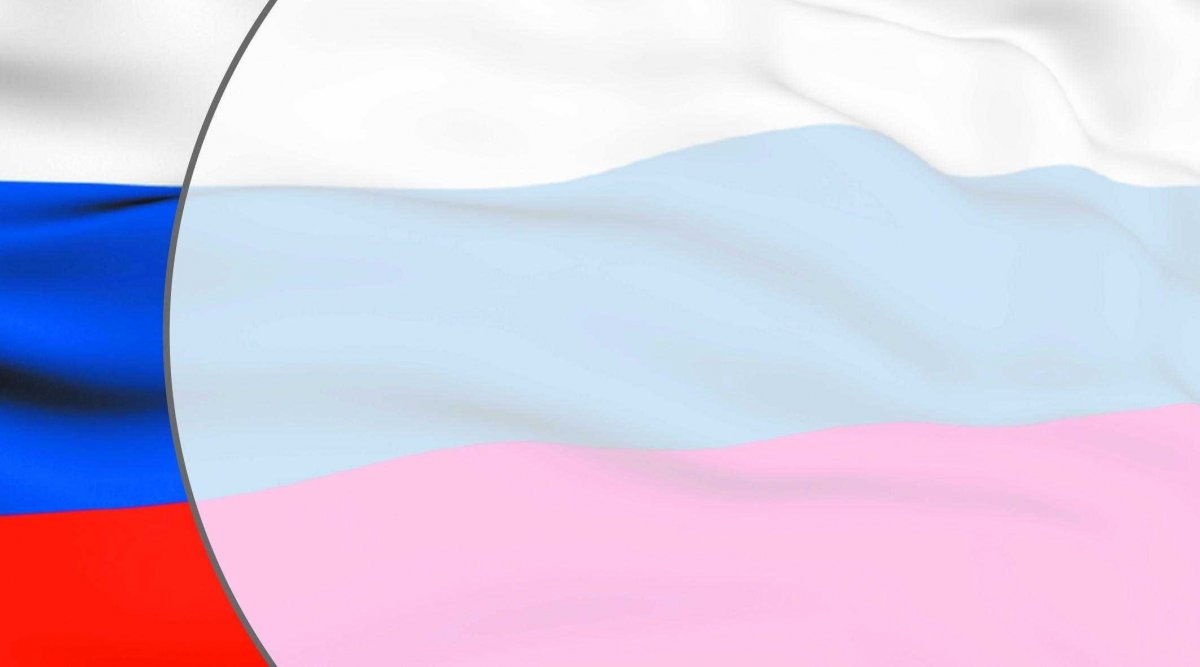 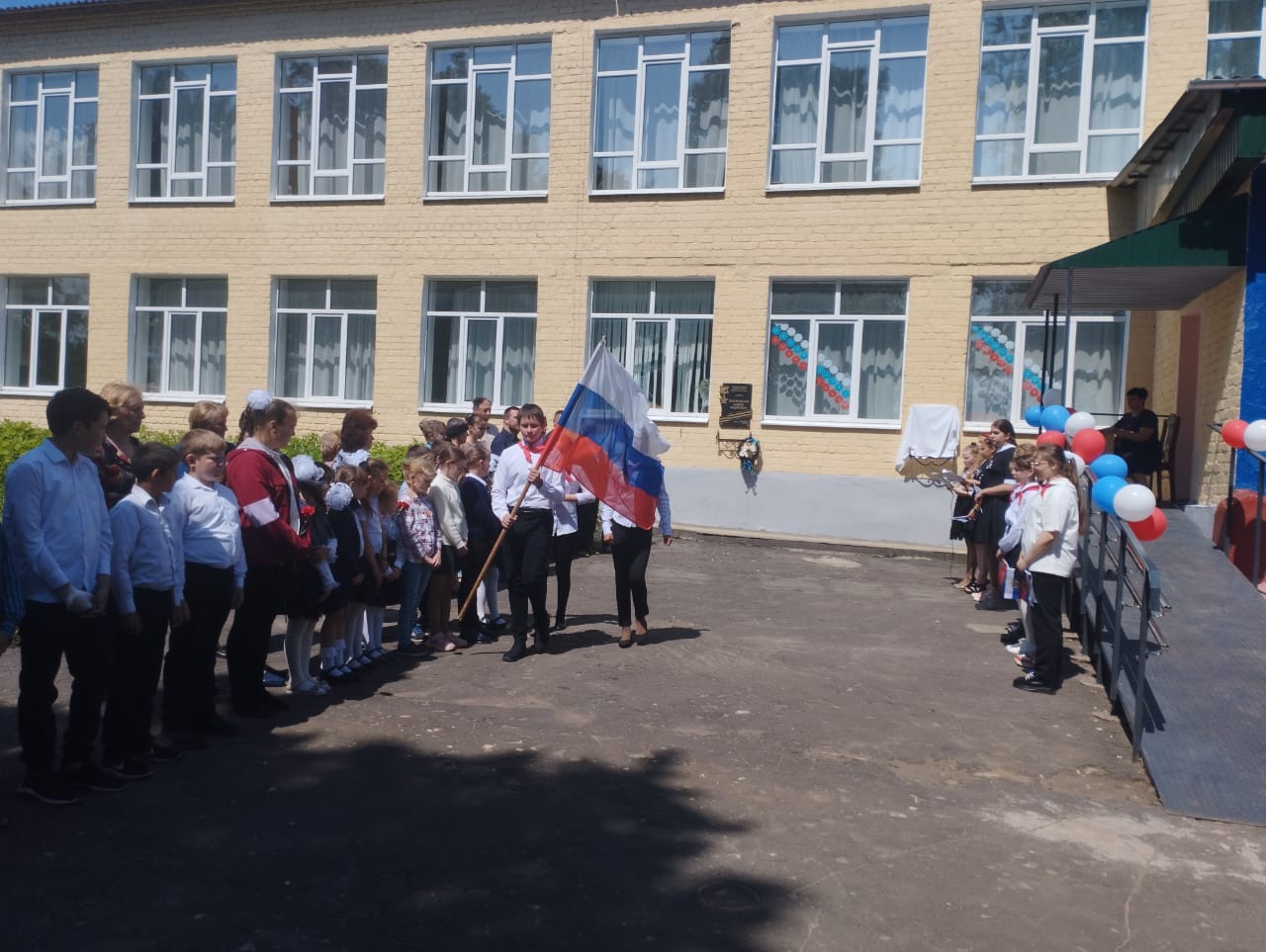 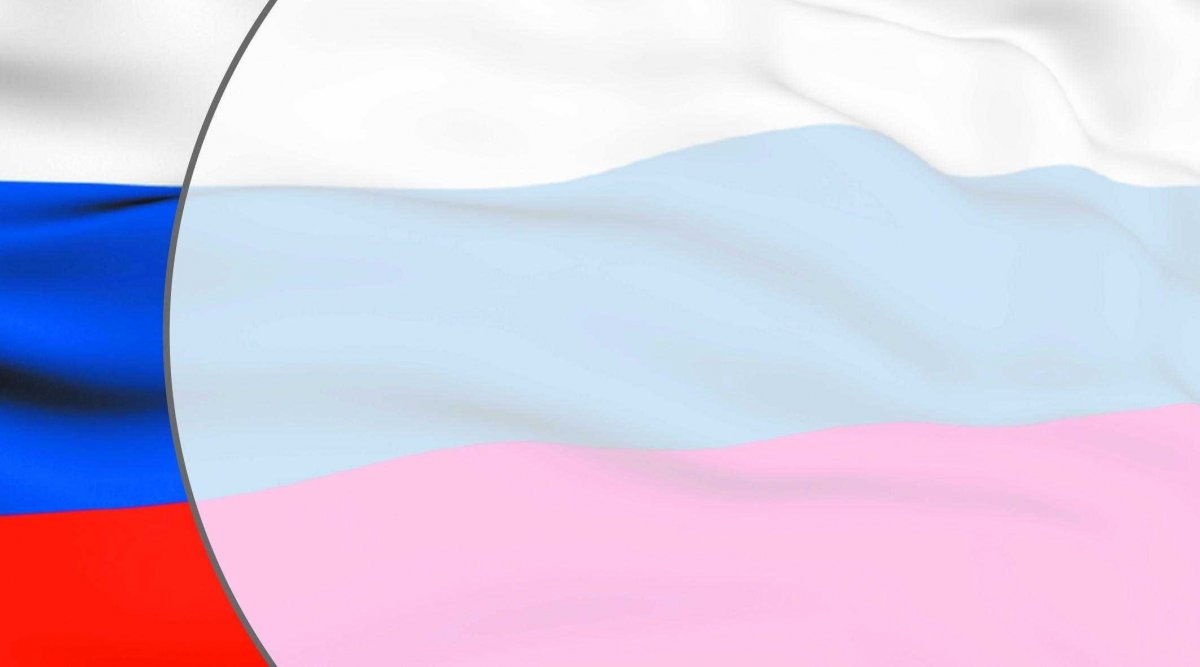 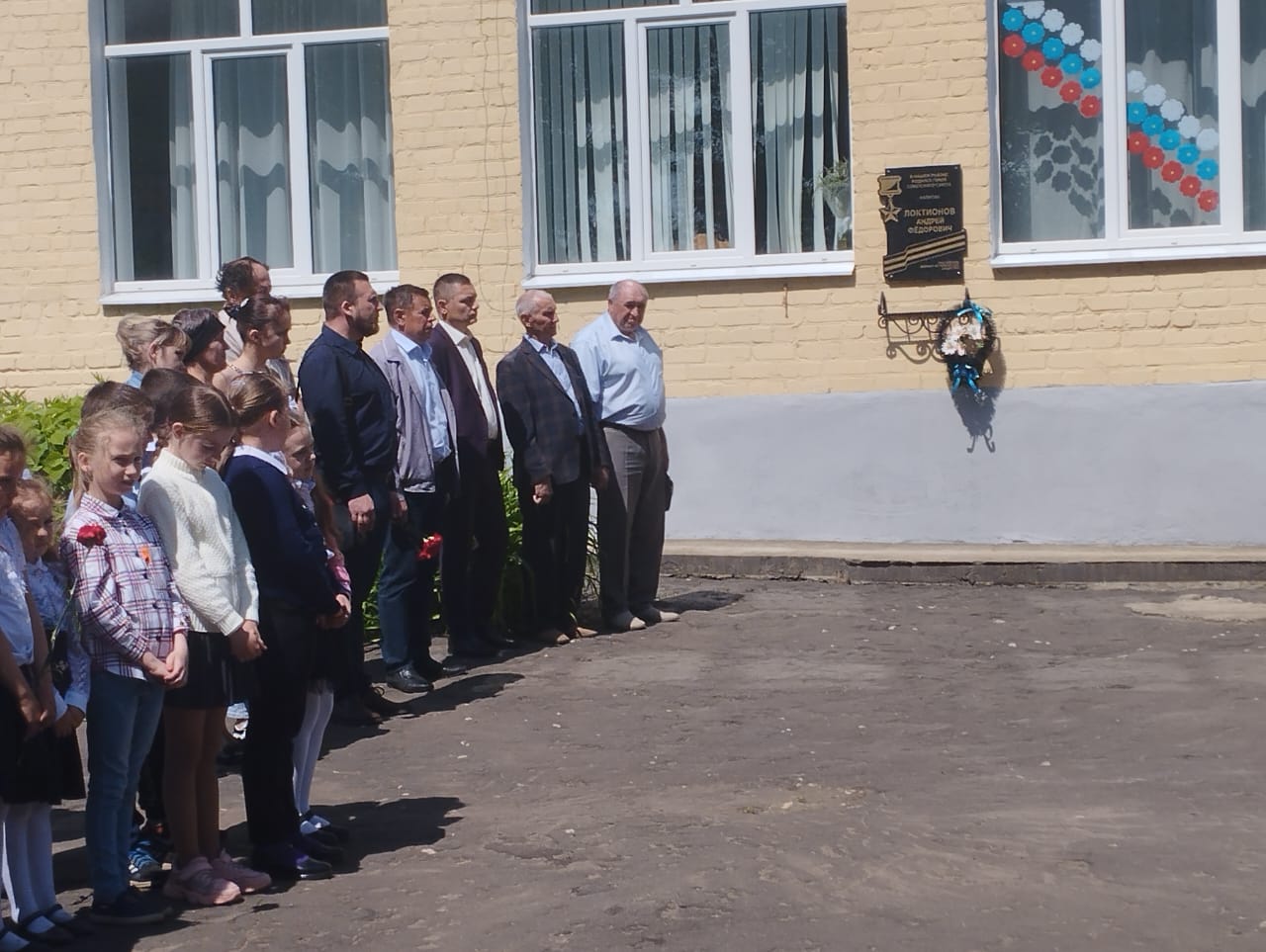 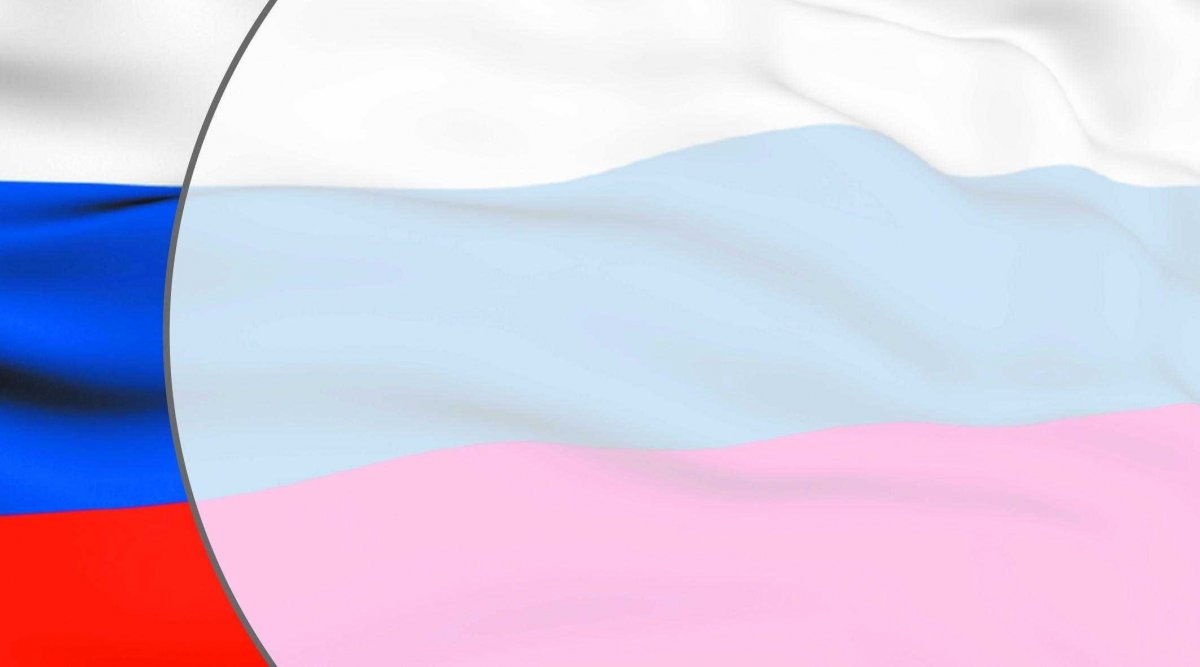 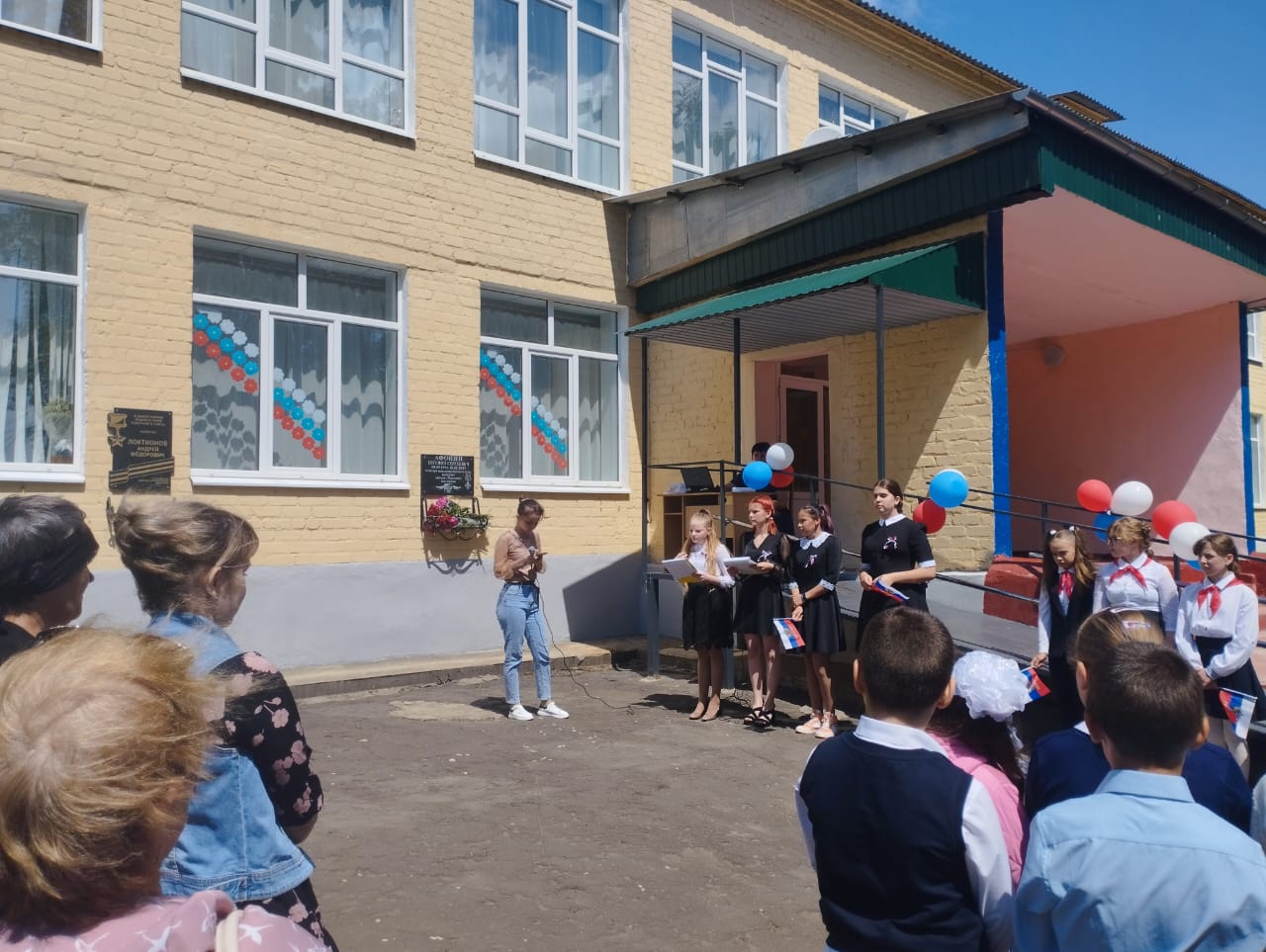 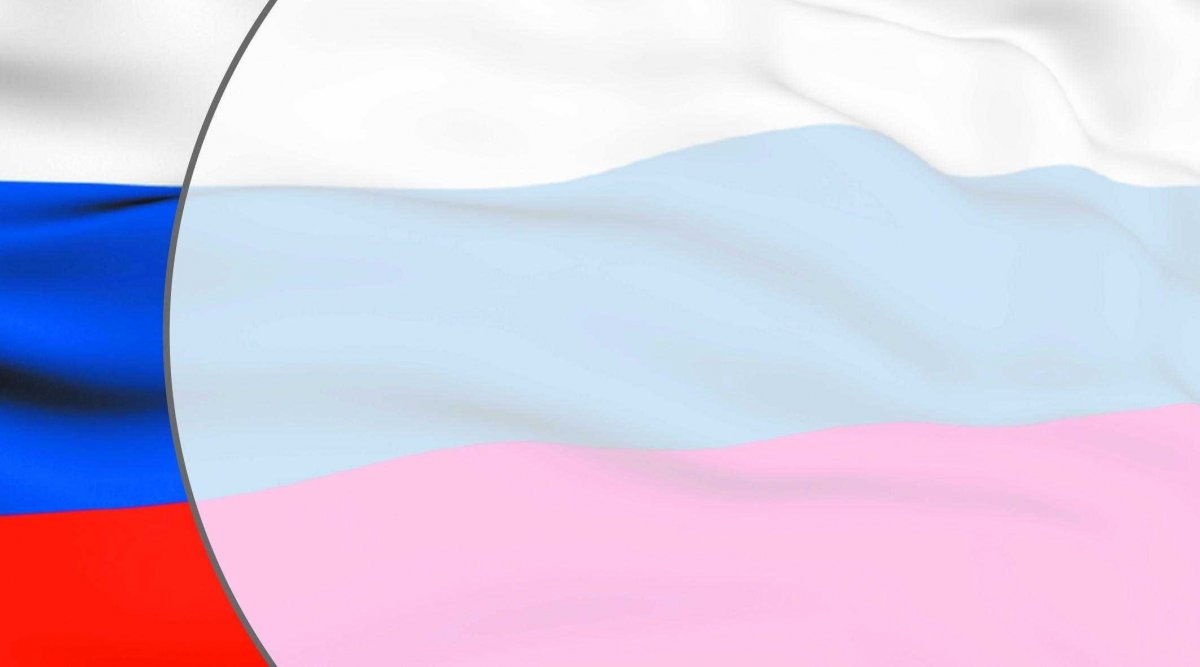 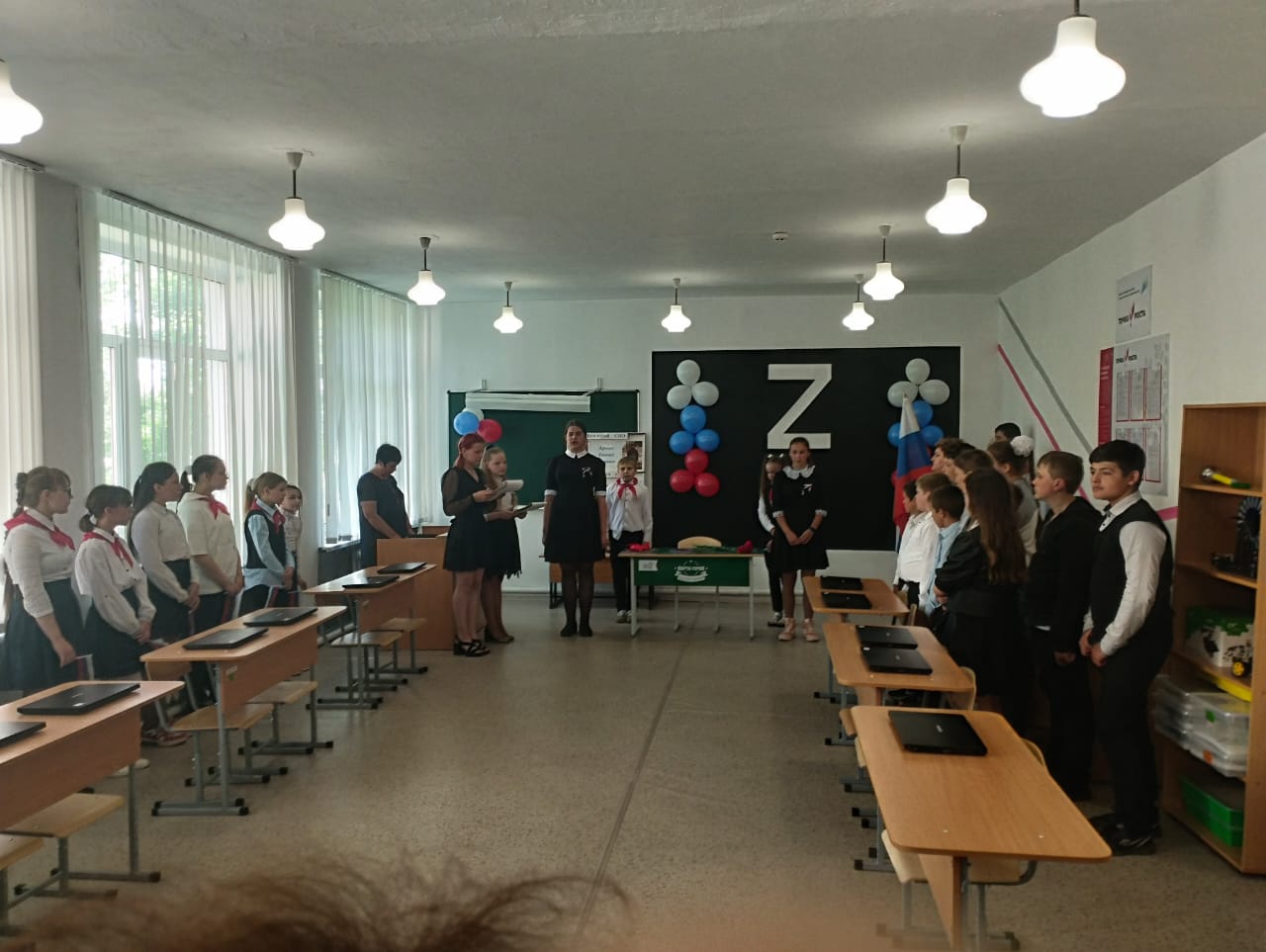 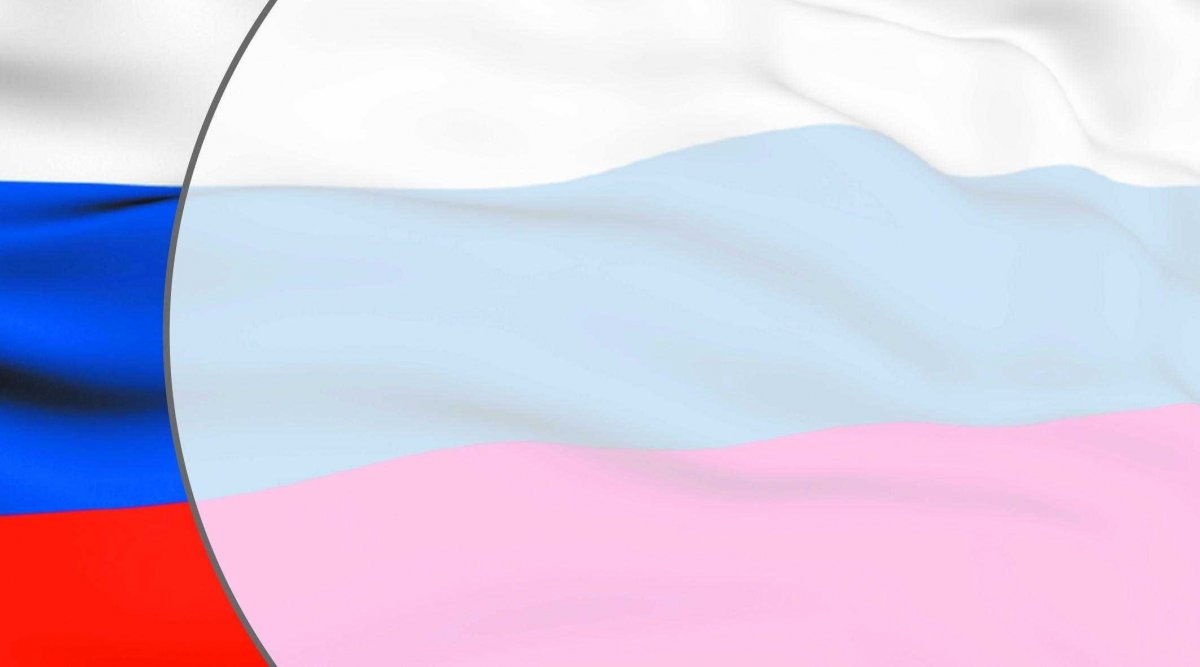 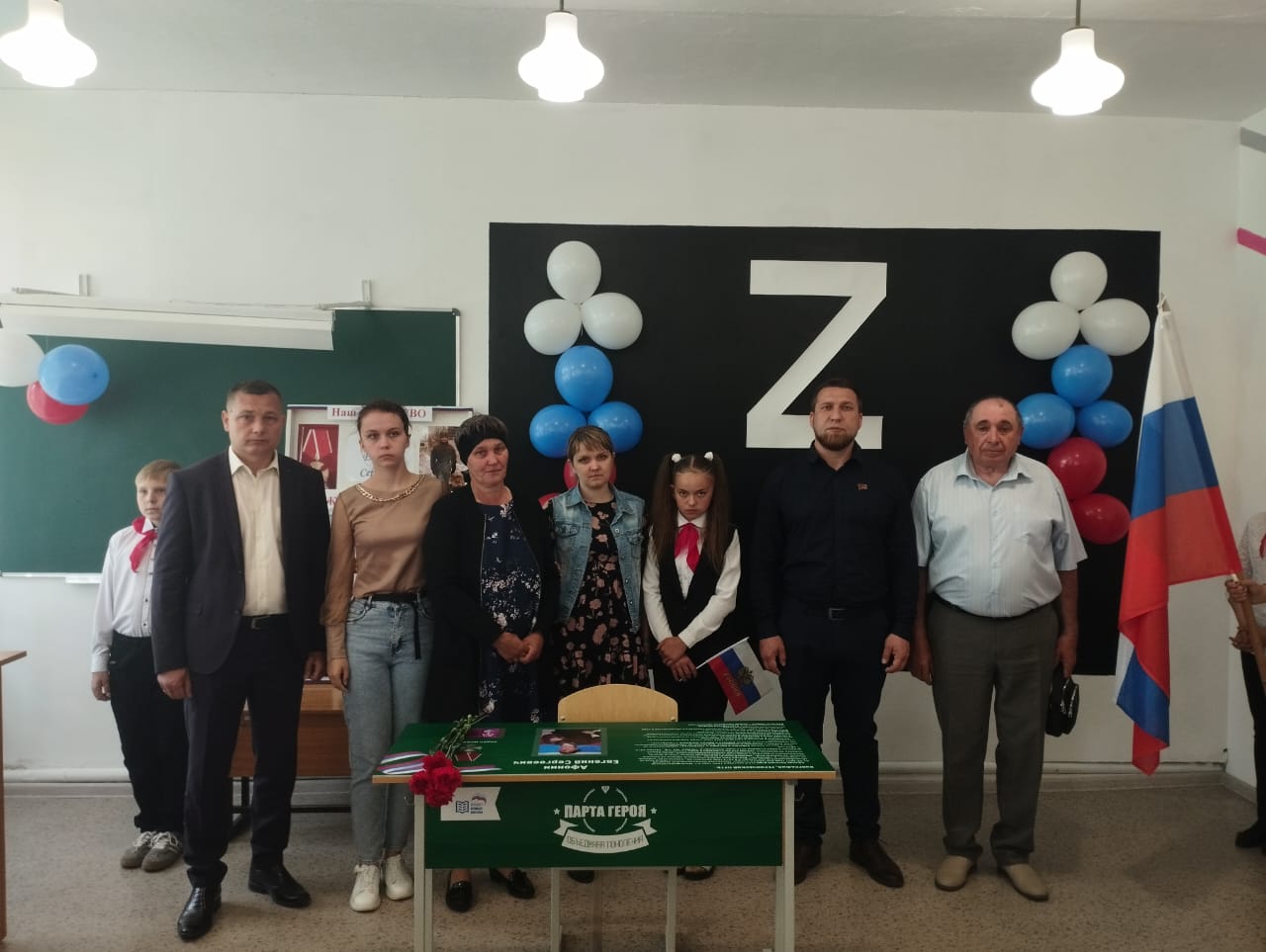 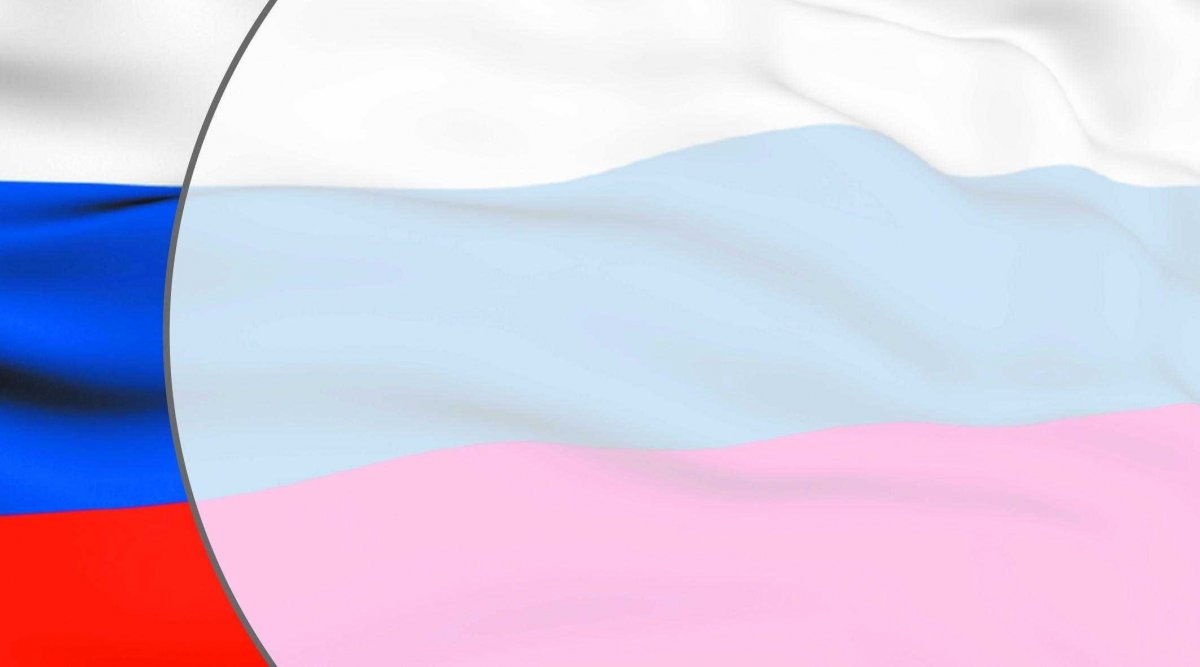 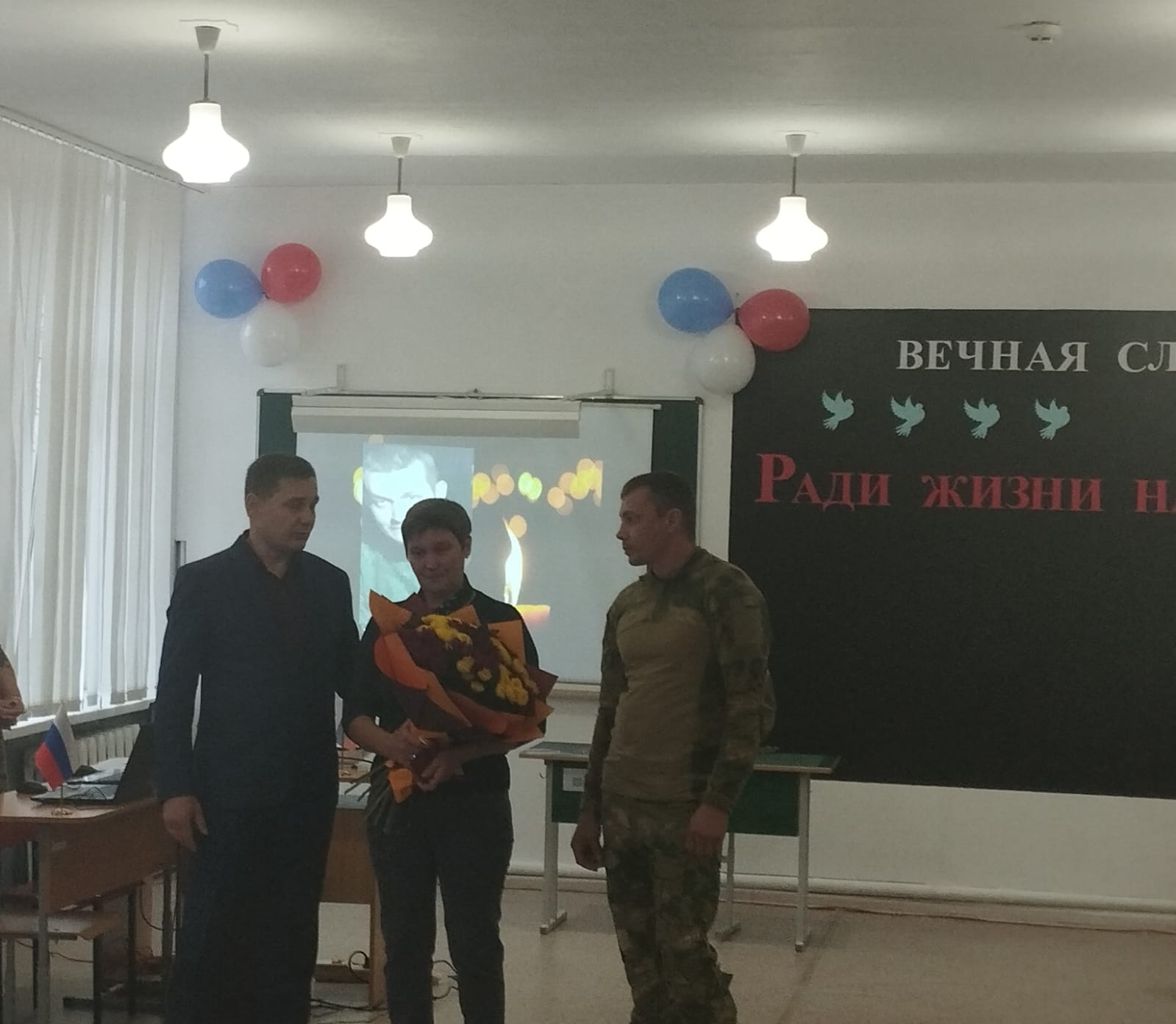 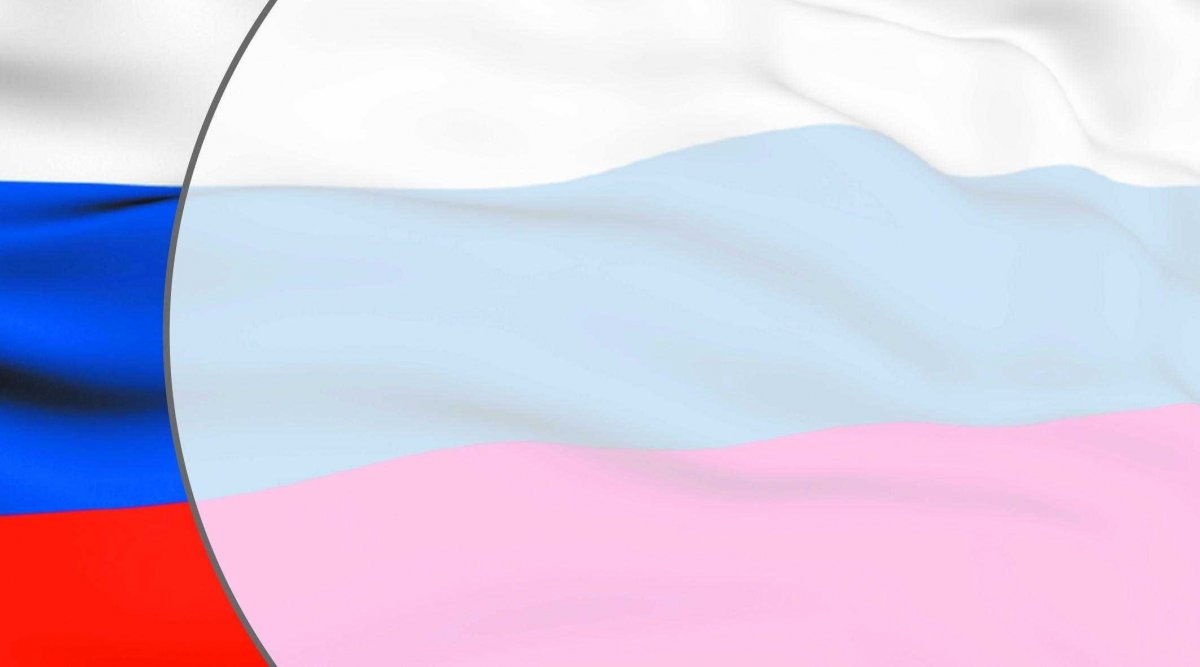 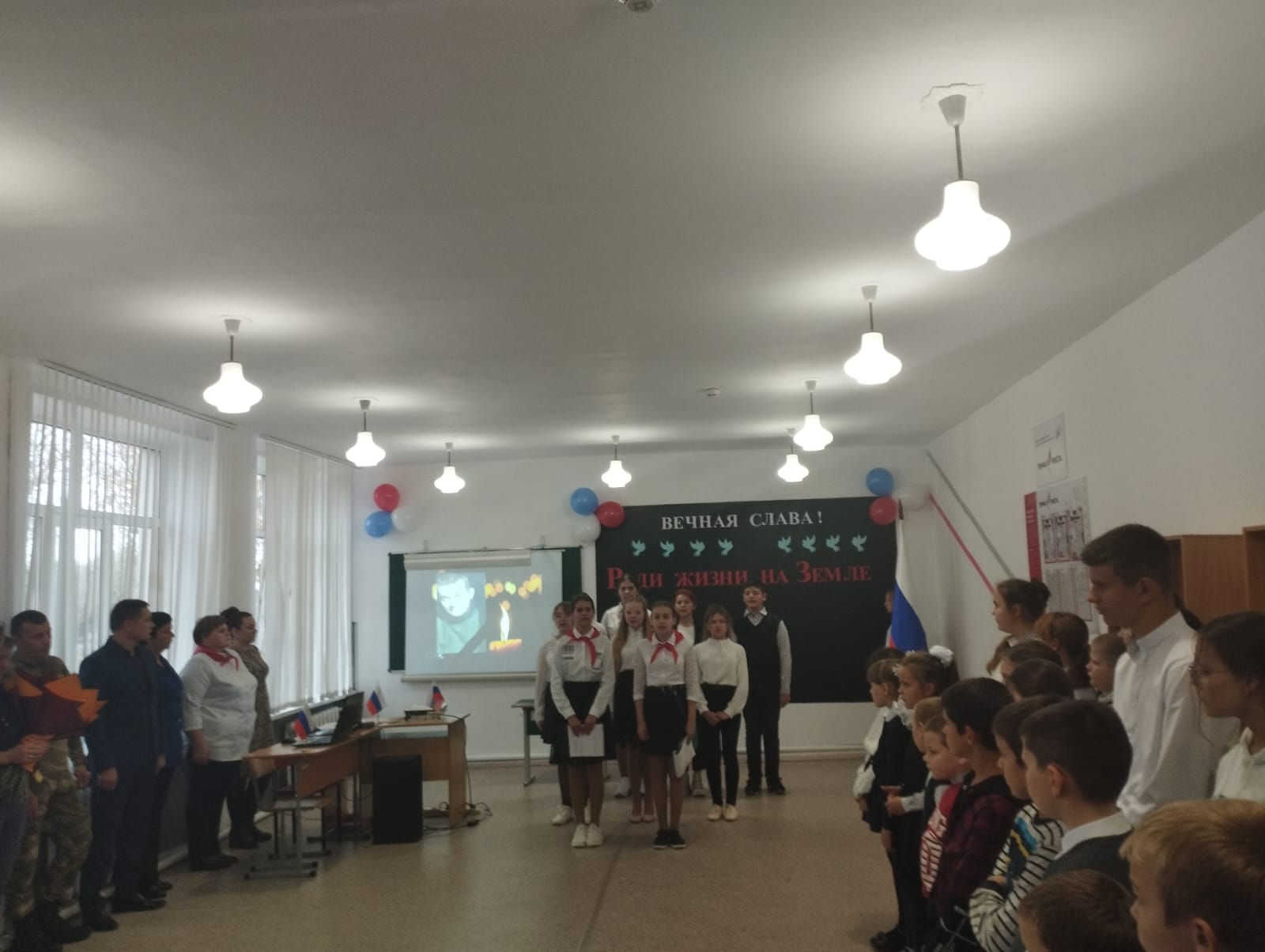 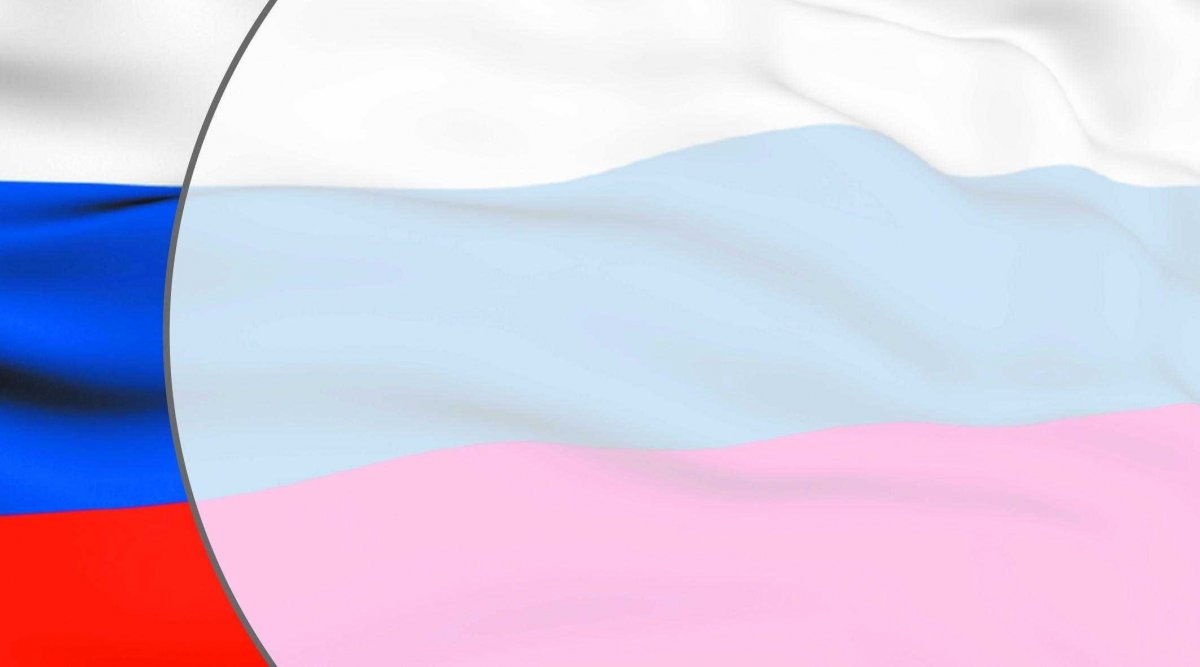 Мы знаем….
Мы  помним…
Мы сохраним…
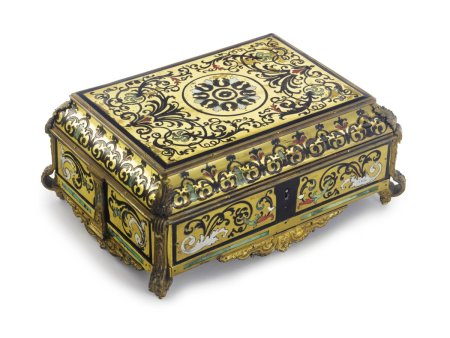 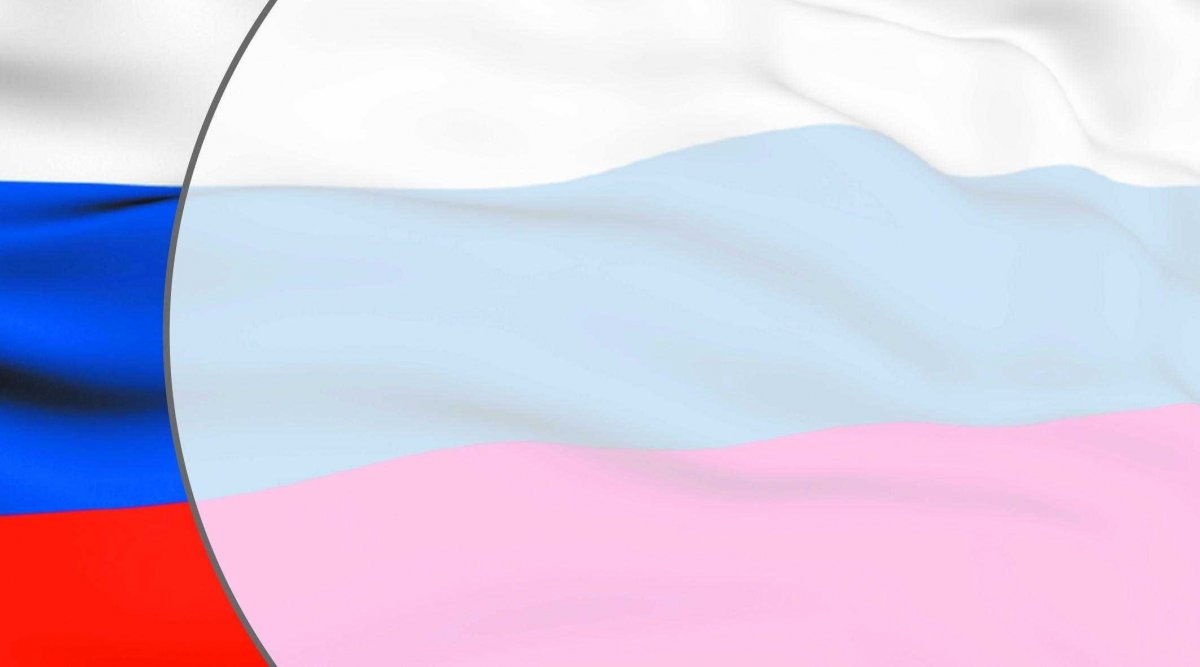 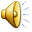